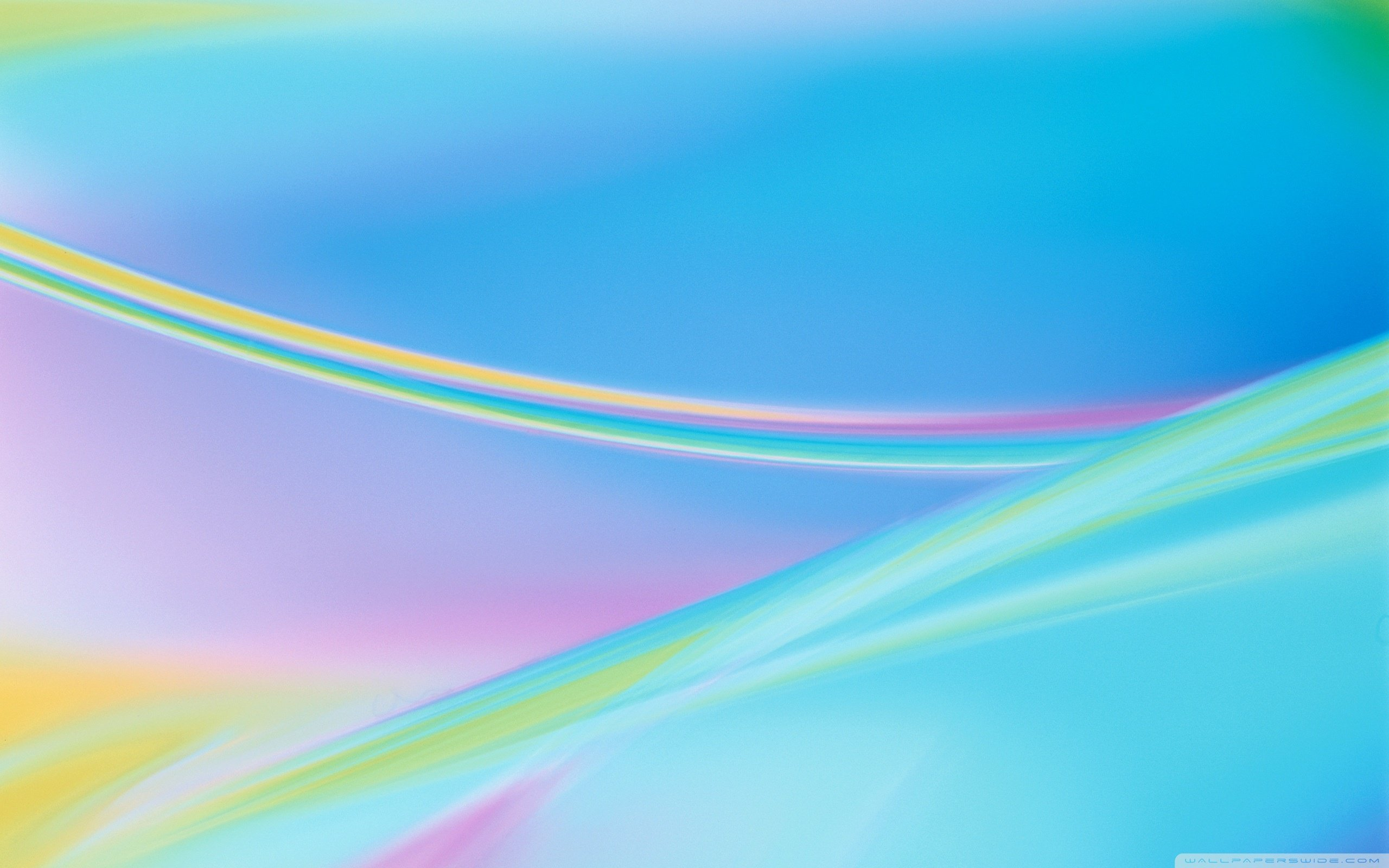 Муниципальное бюджетное дошкольное образовательное учреждение детский сад №31 «Медвежонок»
Мастер – класс для воспитателей
 
Тема: «Фоамиран, как средство развития творческих способностей, детей дошкольного возраста»
Воспитатель:Пятилова А.С.
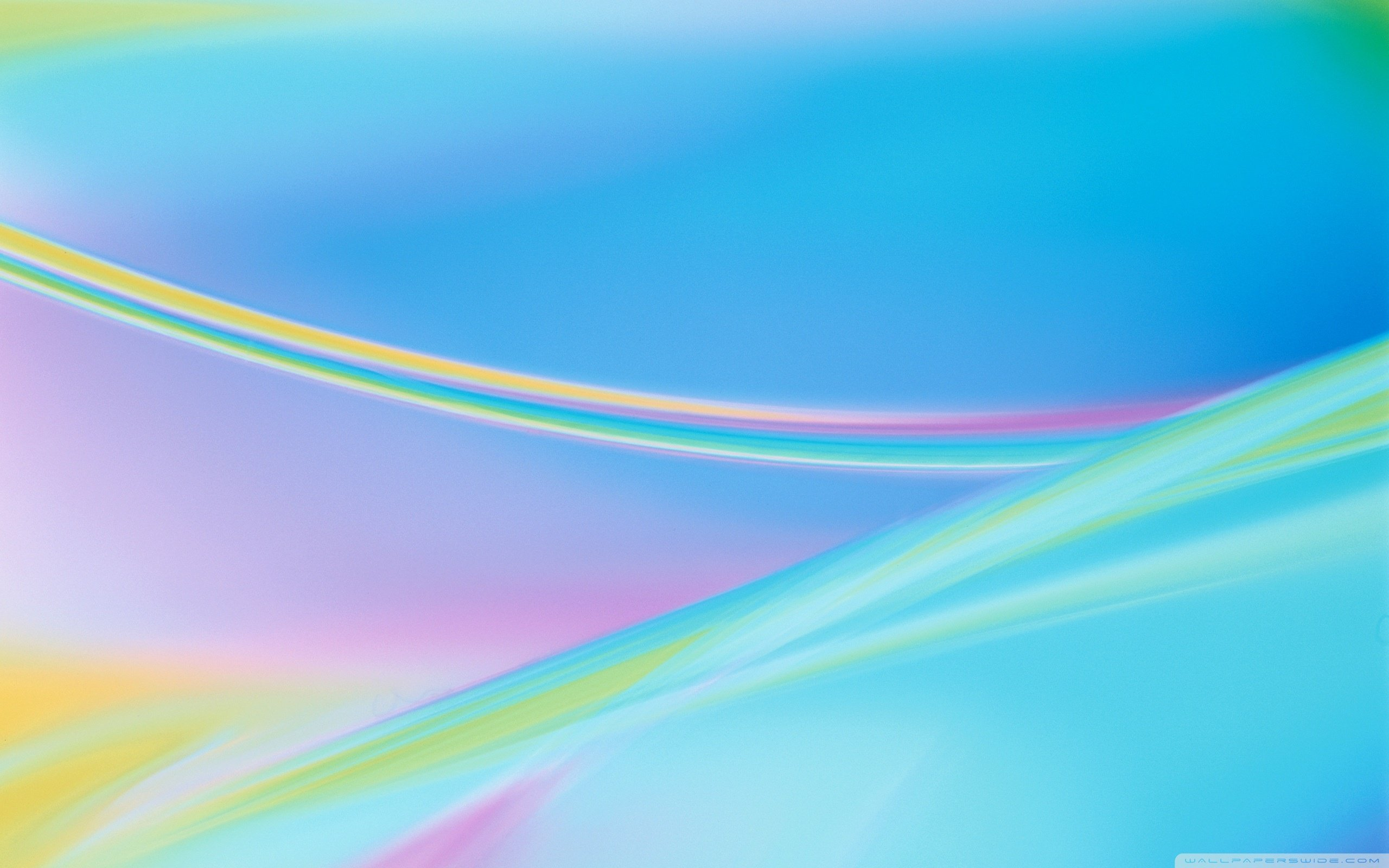 Цель мастер-класса: познакомить коллег с материалом «фоамиран» и способом его применения в детском творчестве.
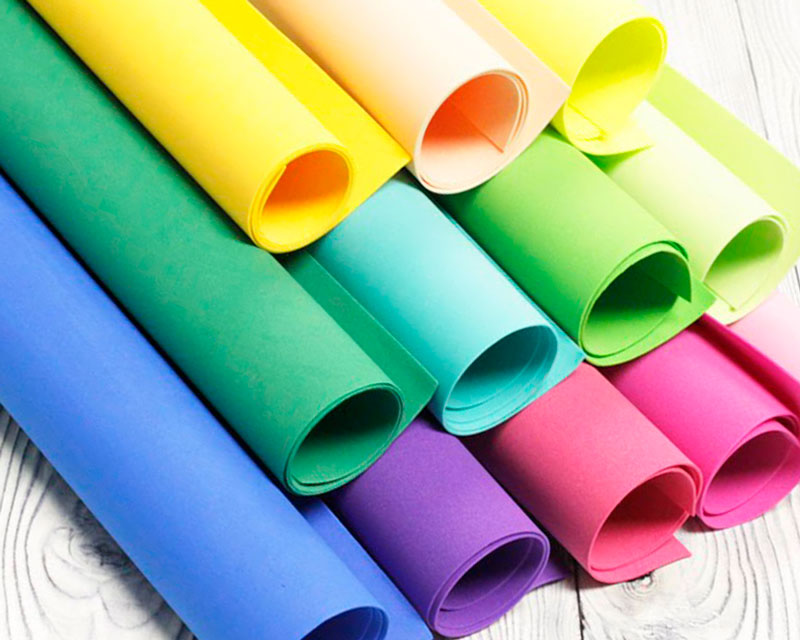 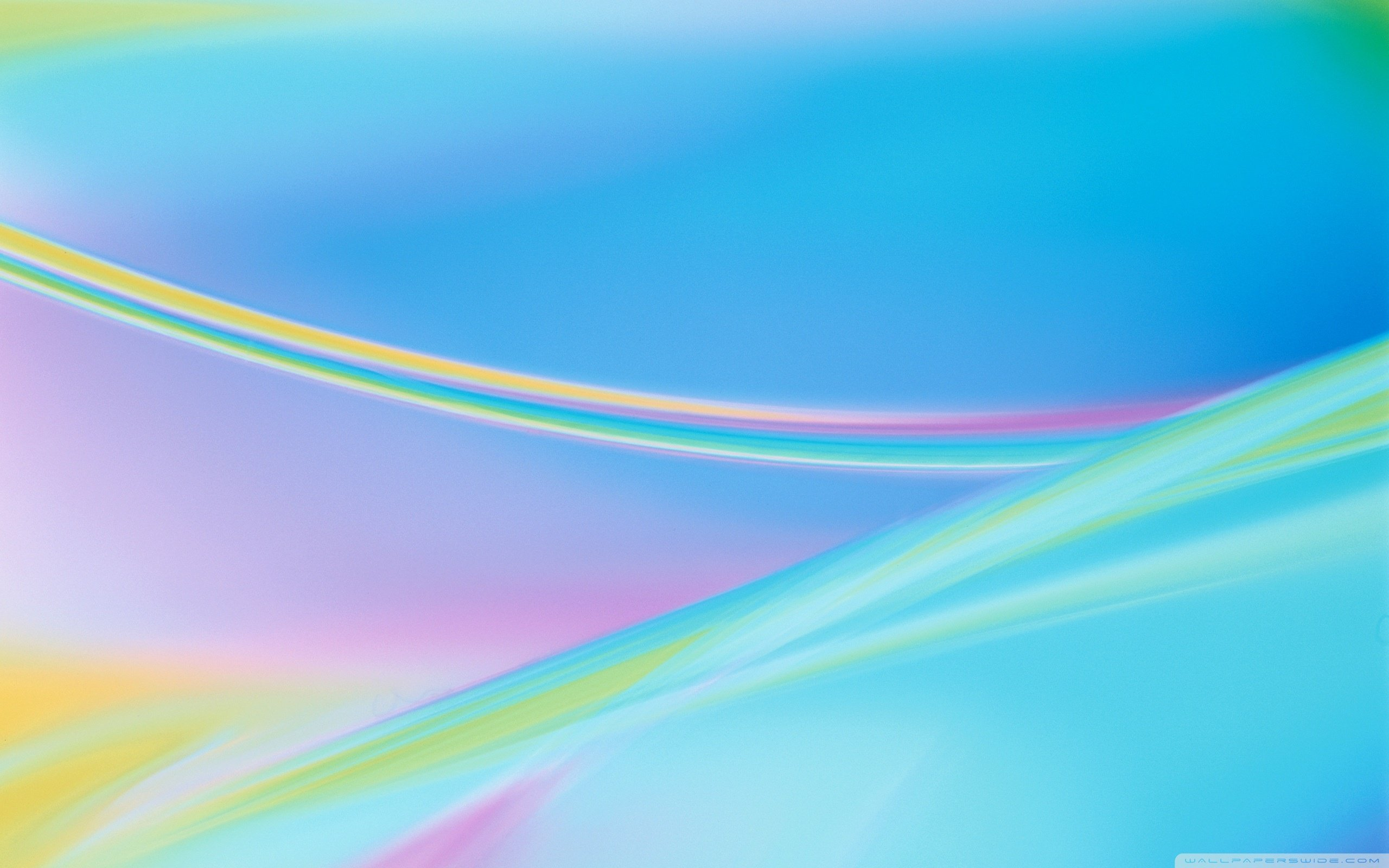 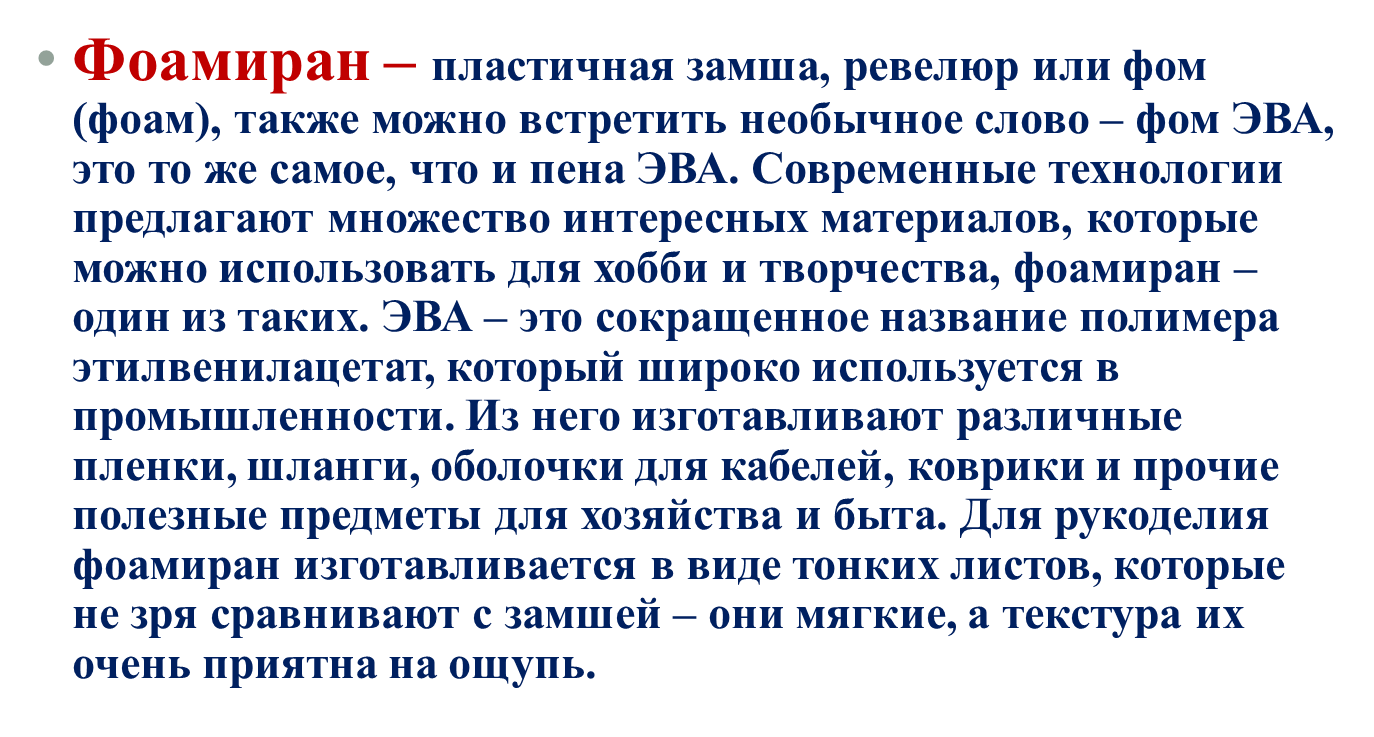 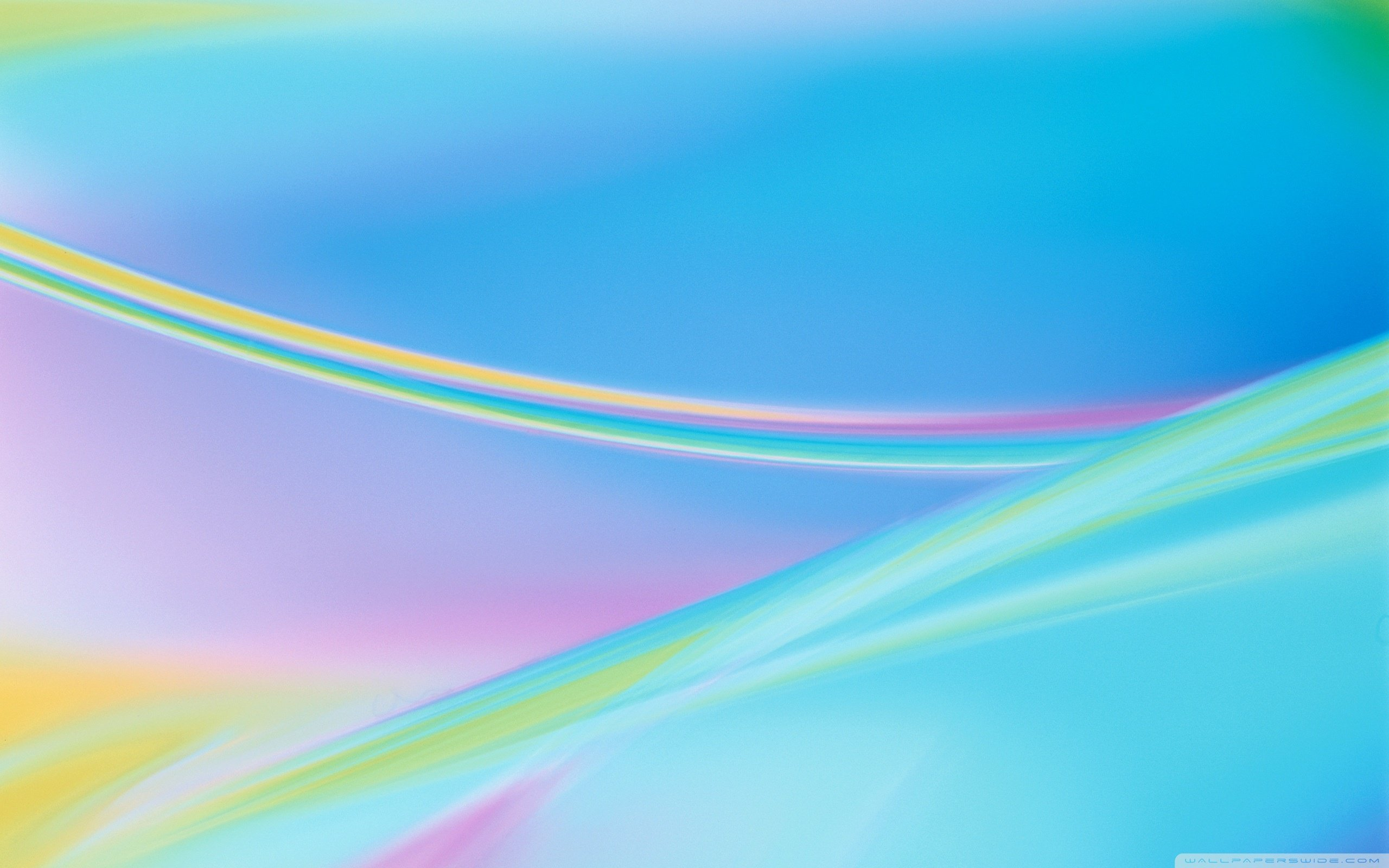 Виды фоамирана
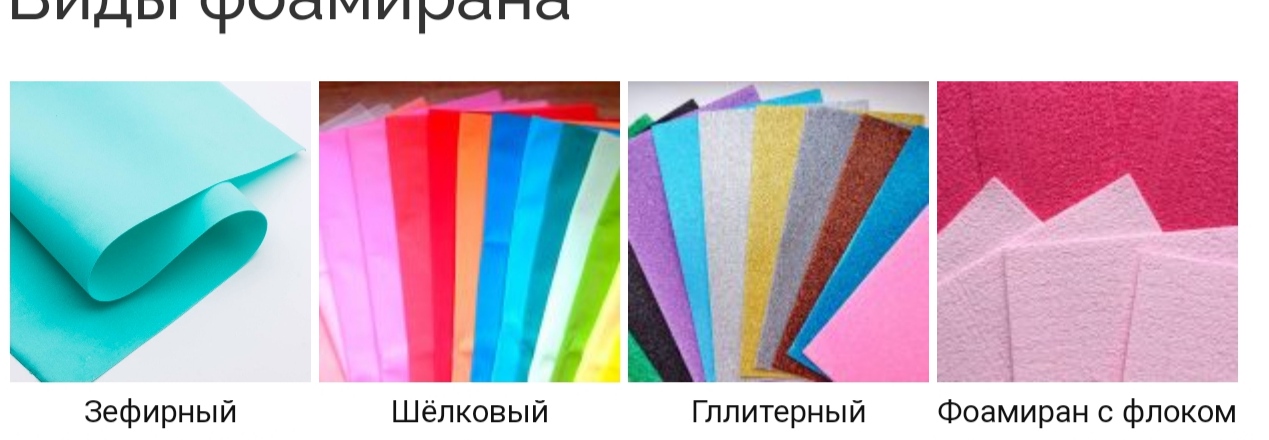 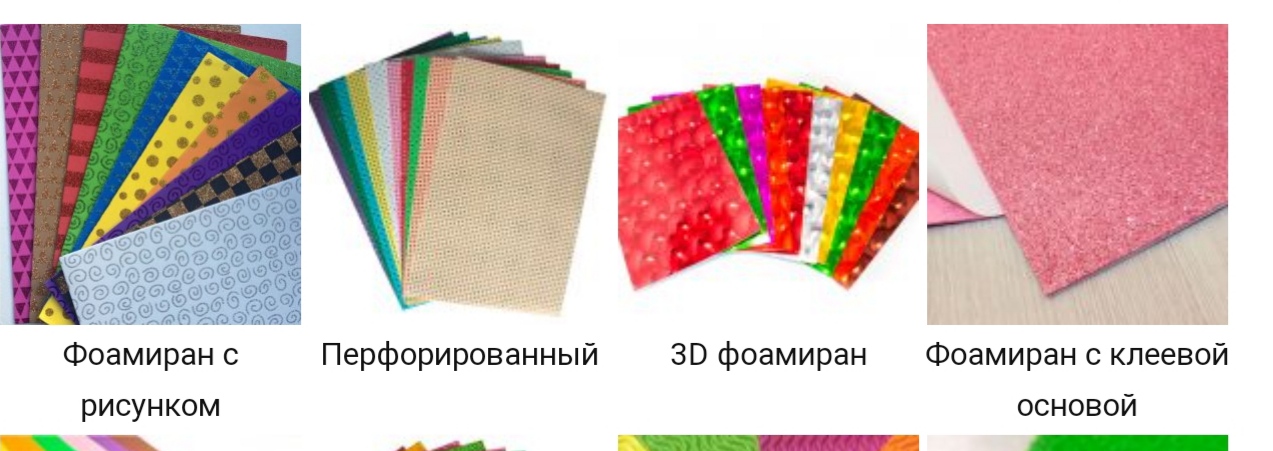 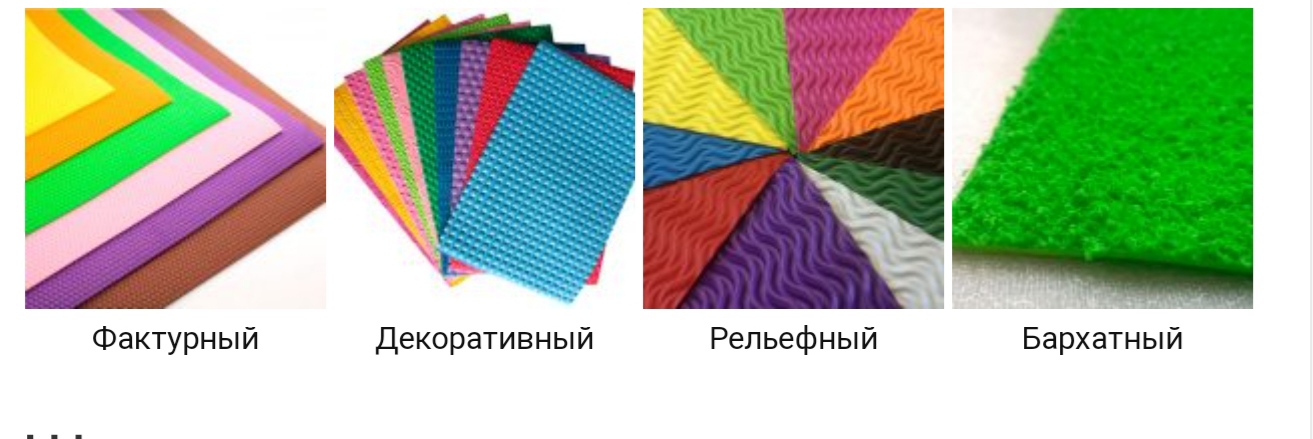 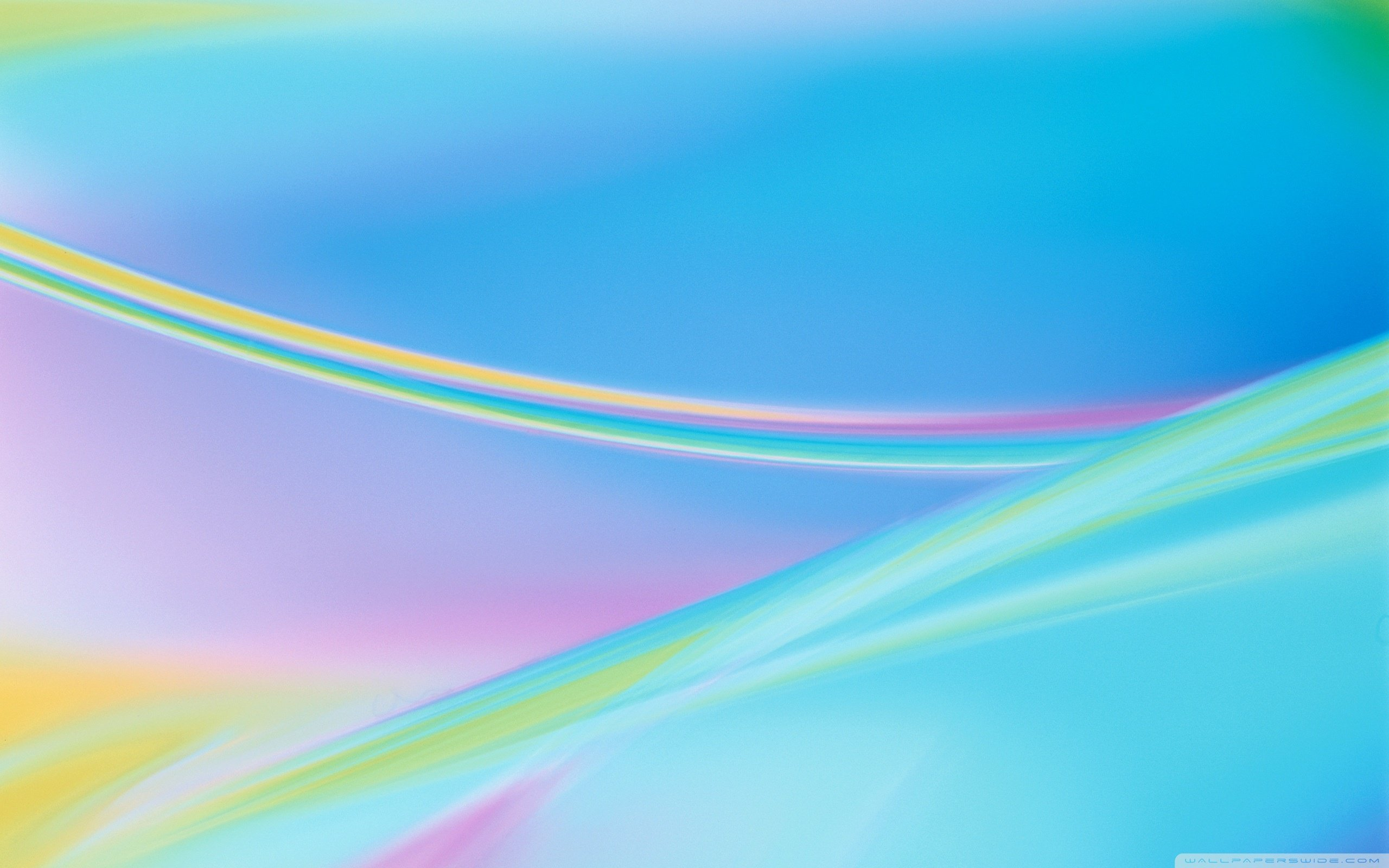 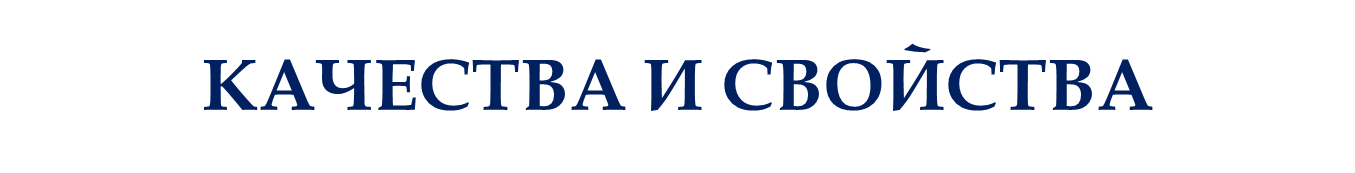 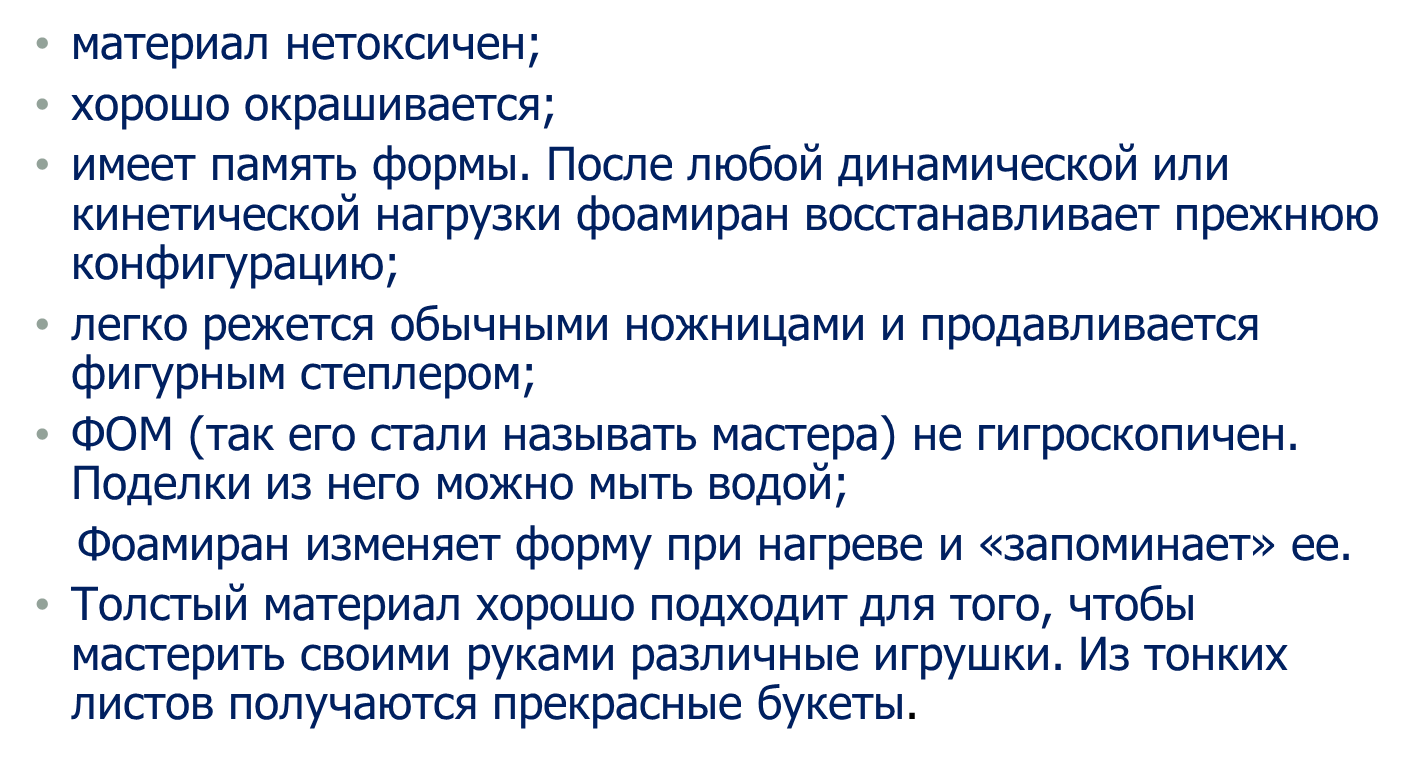 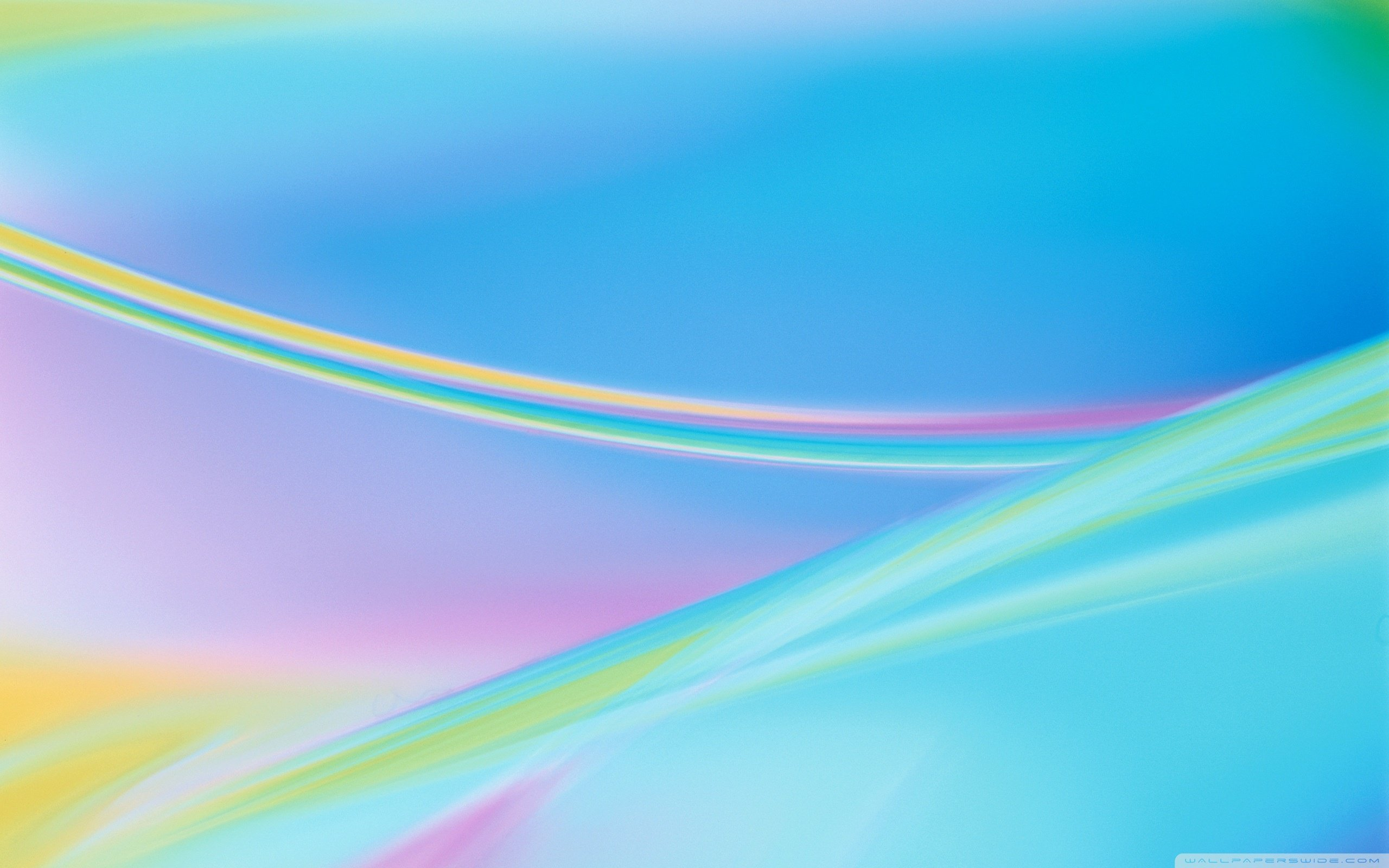 Материалы и инструменты
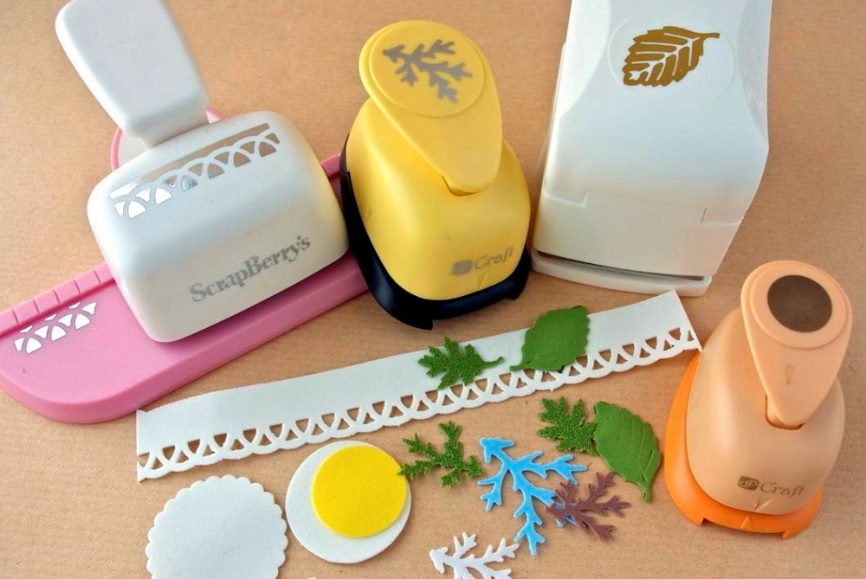 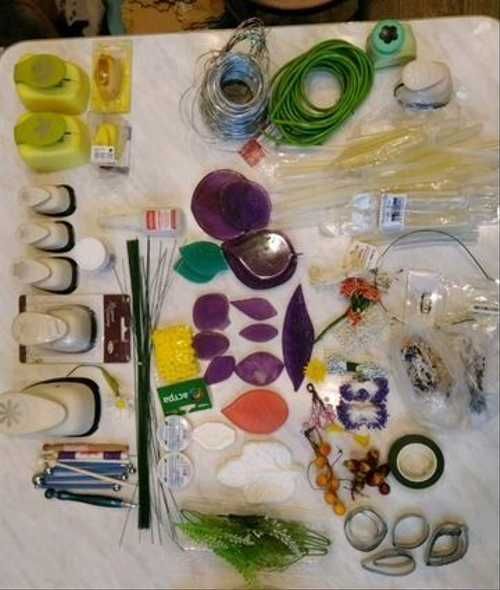 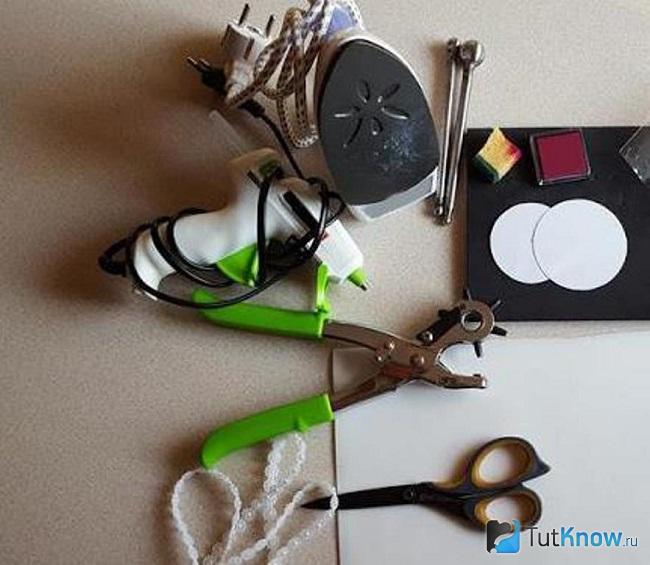 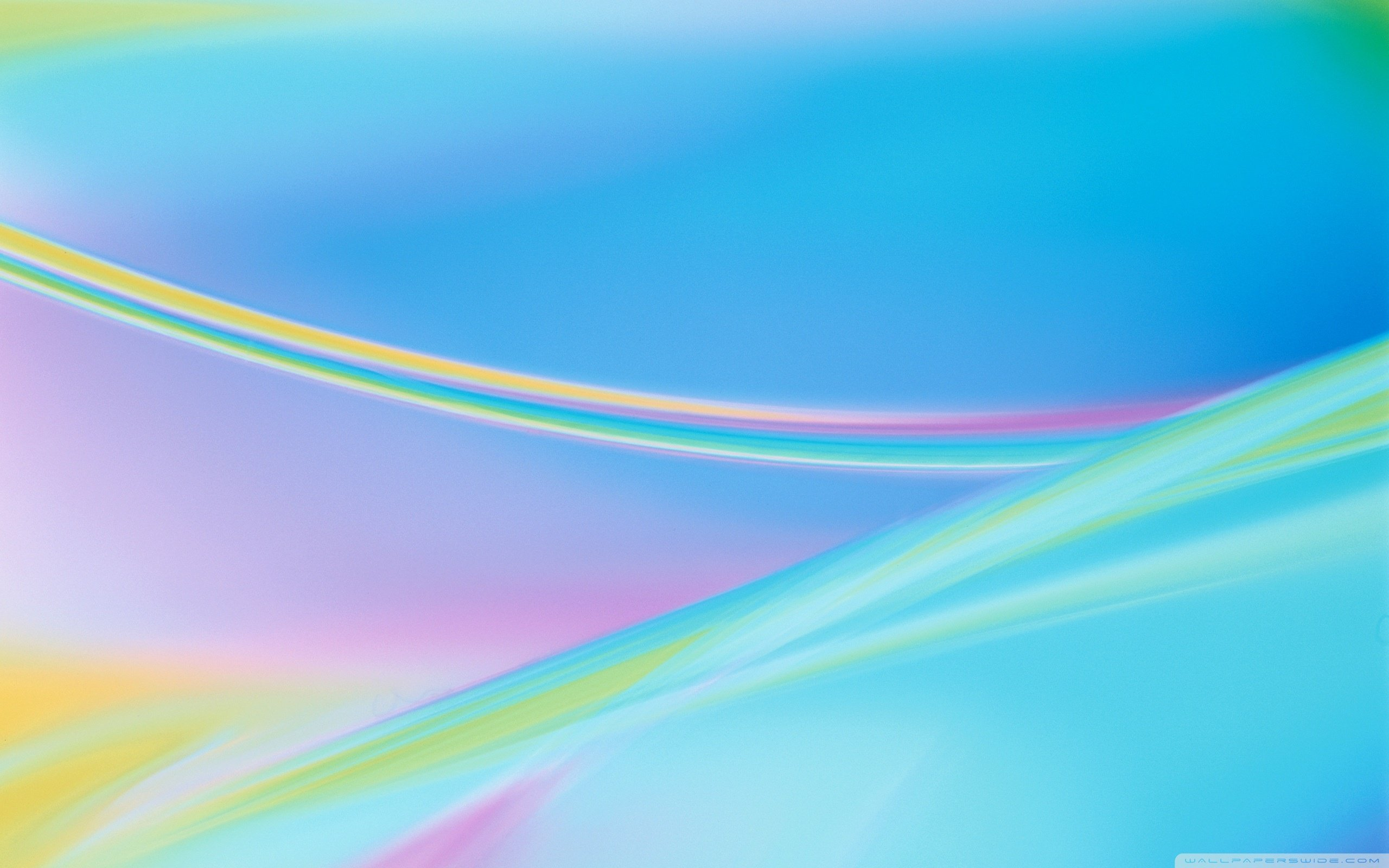 В процессе работы с фоамираном в дошкольном возрасте решается много задач:
Образовательные
Прививать любовь к творчеству
Формировать навыки работы с фоамираном
Учить изготавливать поделки из вспененной резины
Учить подбирать и комбинировать цвет
Учить работе с инструментами
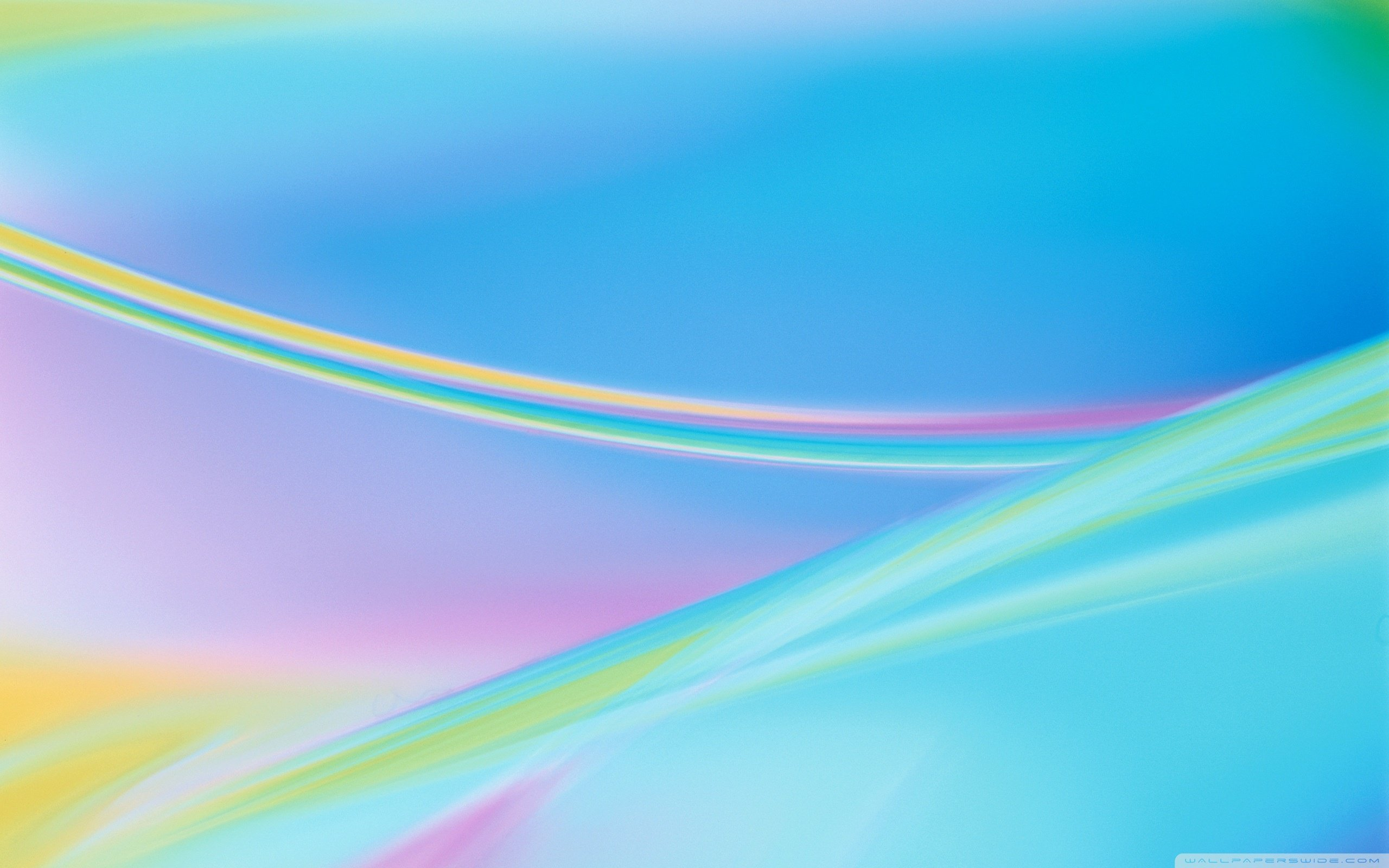 Развивающие
Развивать творческие способности, воображение и фантазию
Развивать мелкую моторику рук
Воспитательные
Воспитывать аккуратность в работе, самостоятельность, усидчивость и терпение.
Воспитывать чувство прекрасного при изготовлении поделок
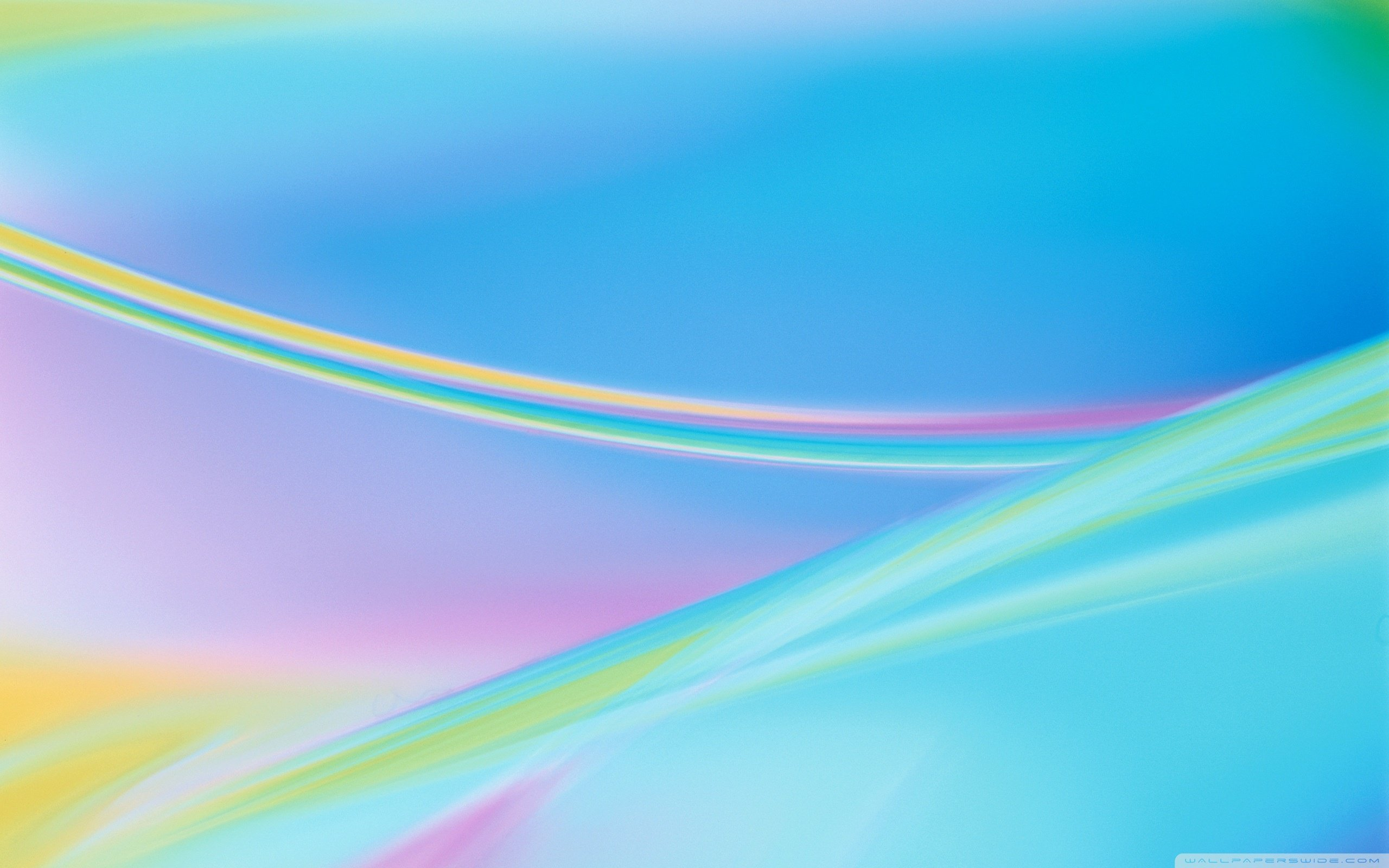 Поделки из фоамирана
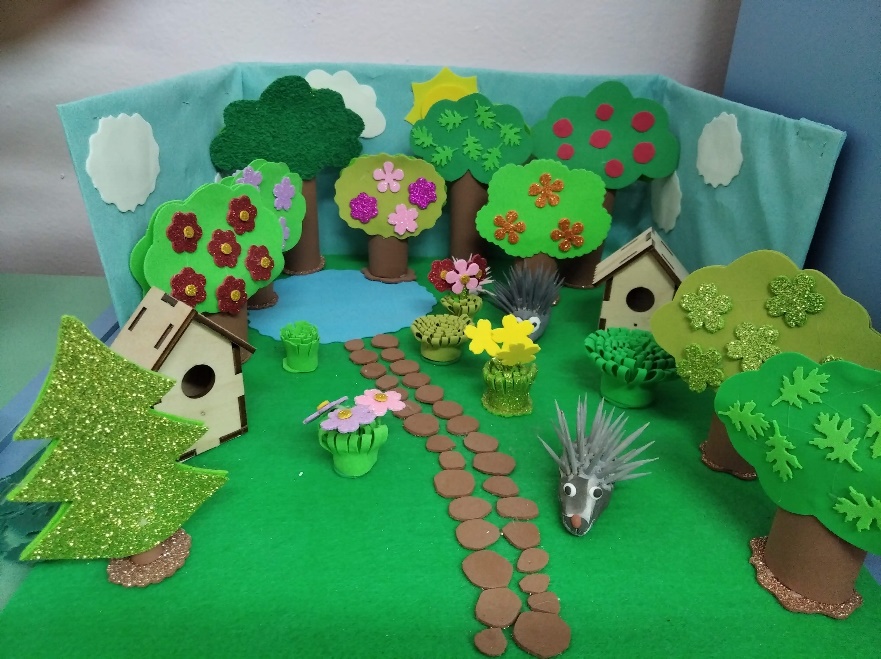 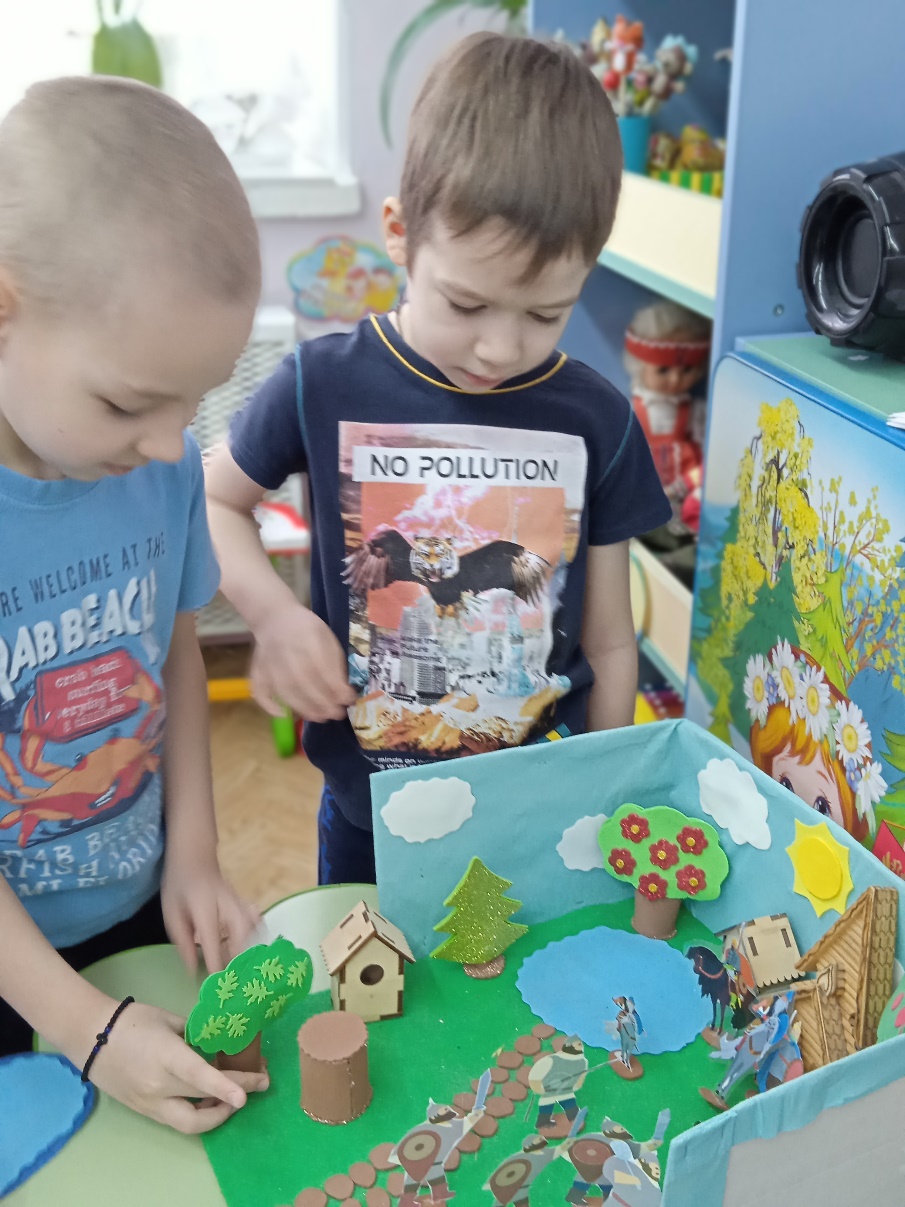 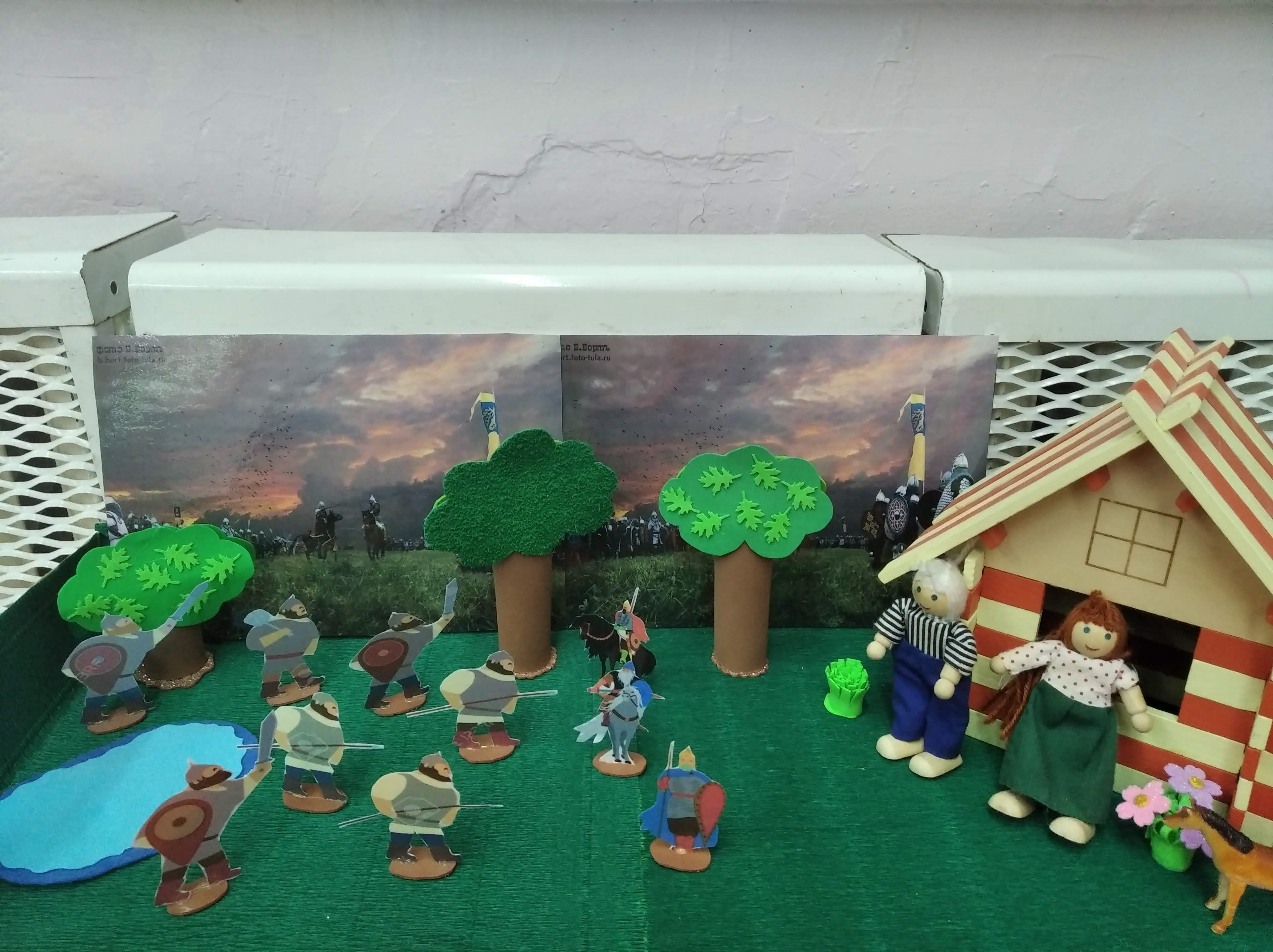 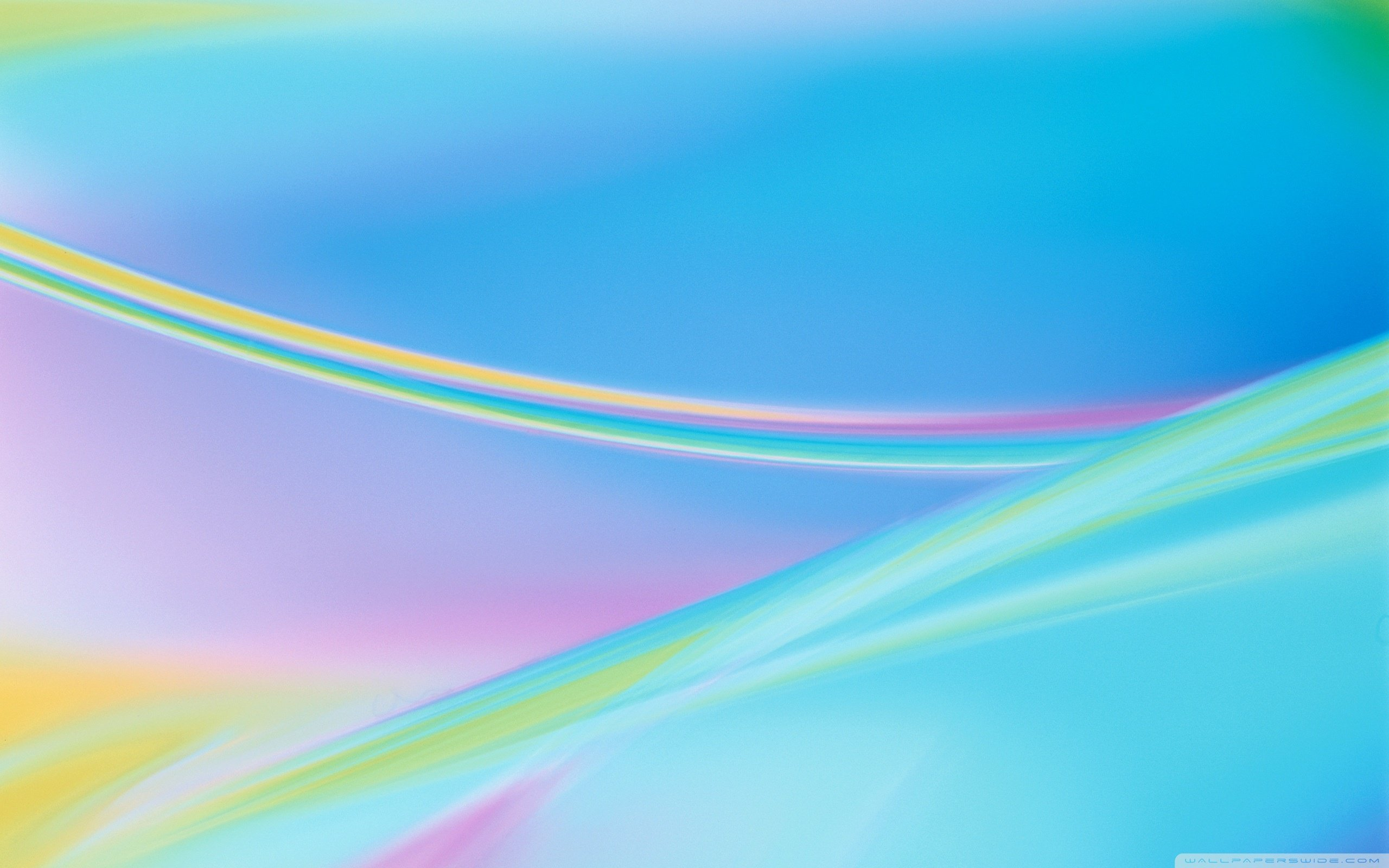 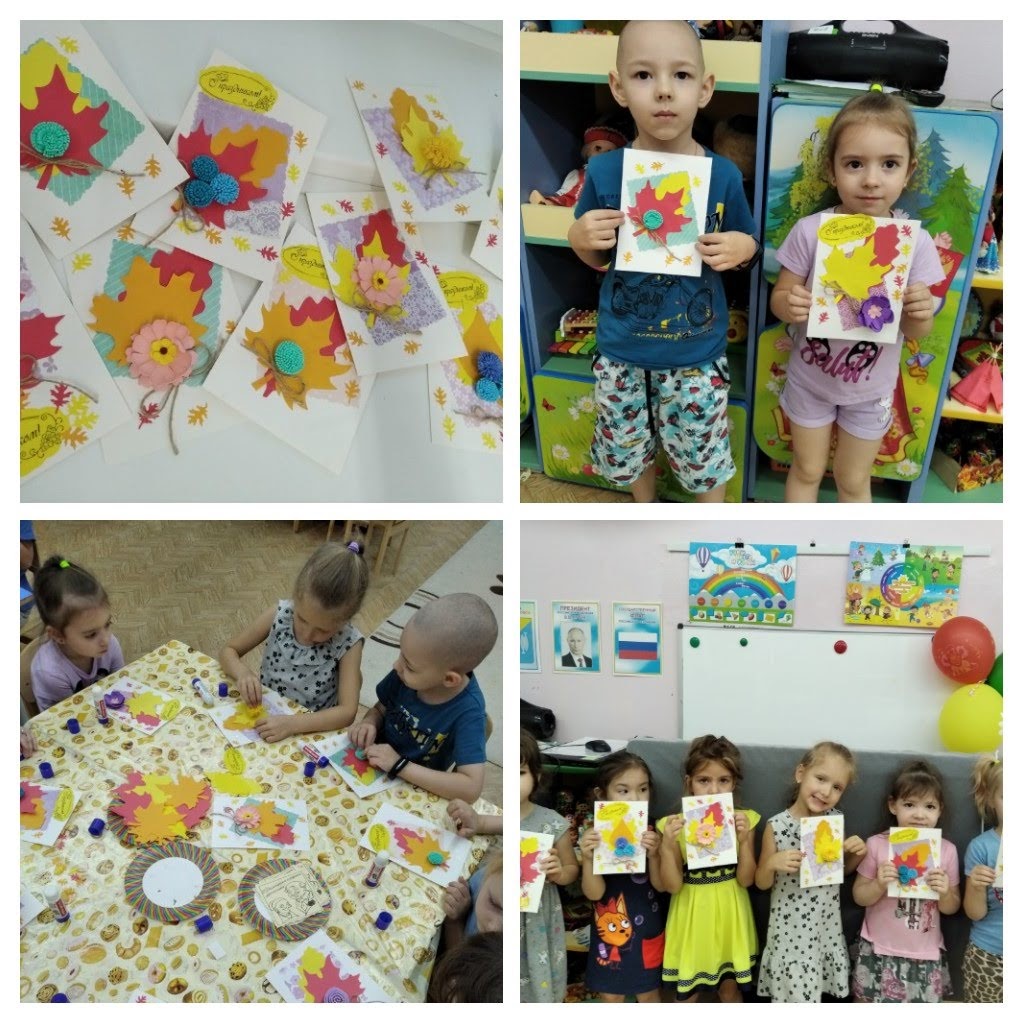 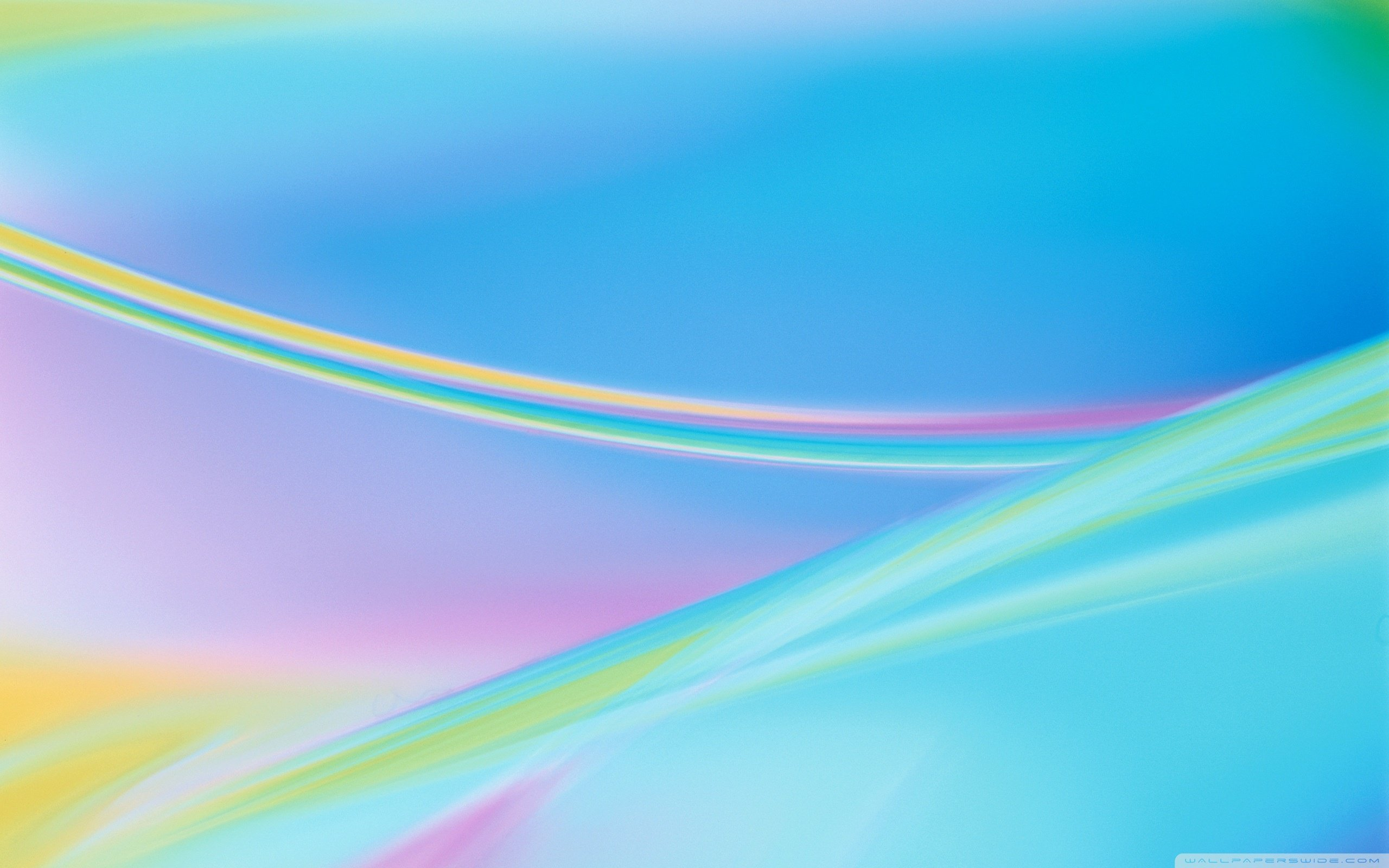 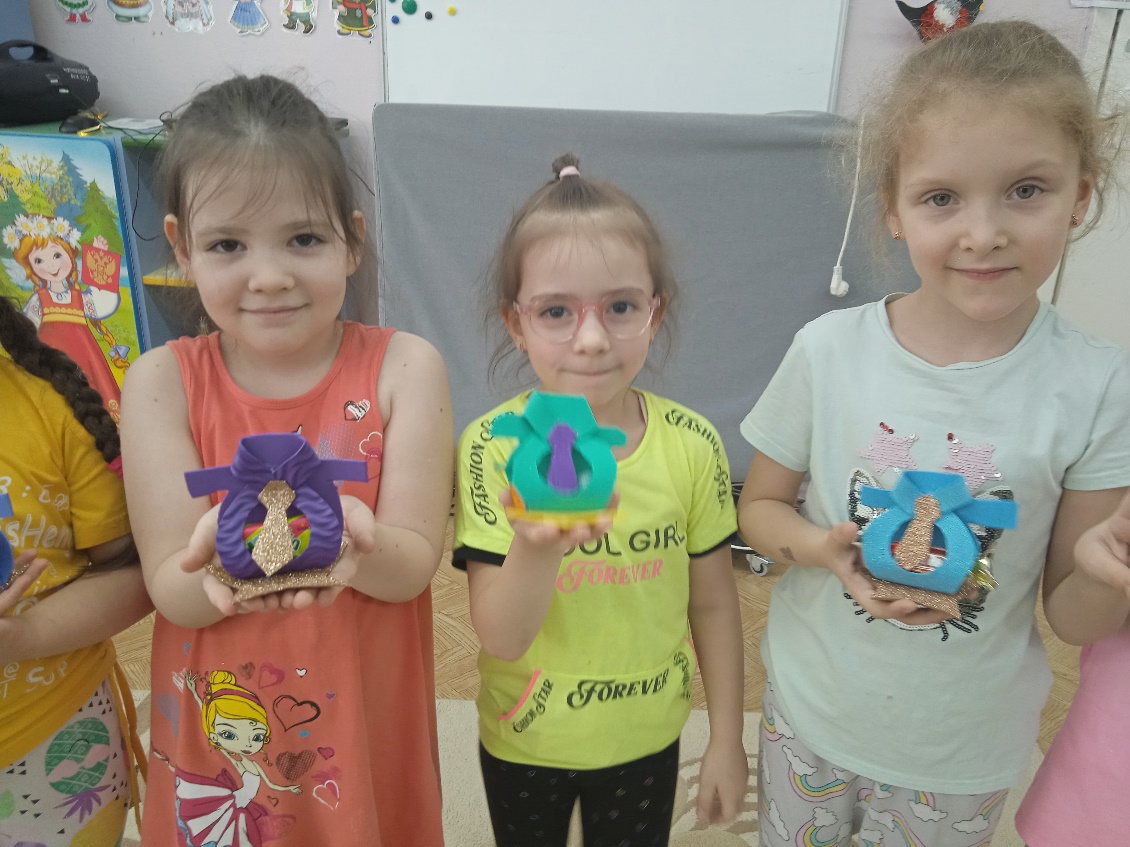 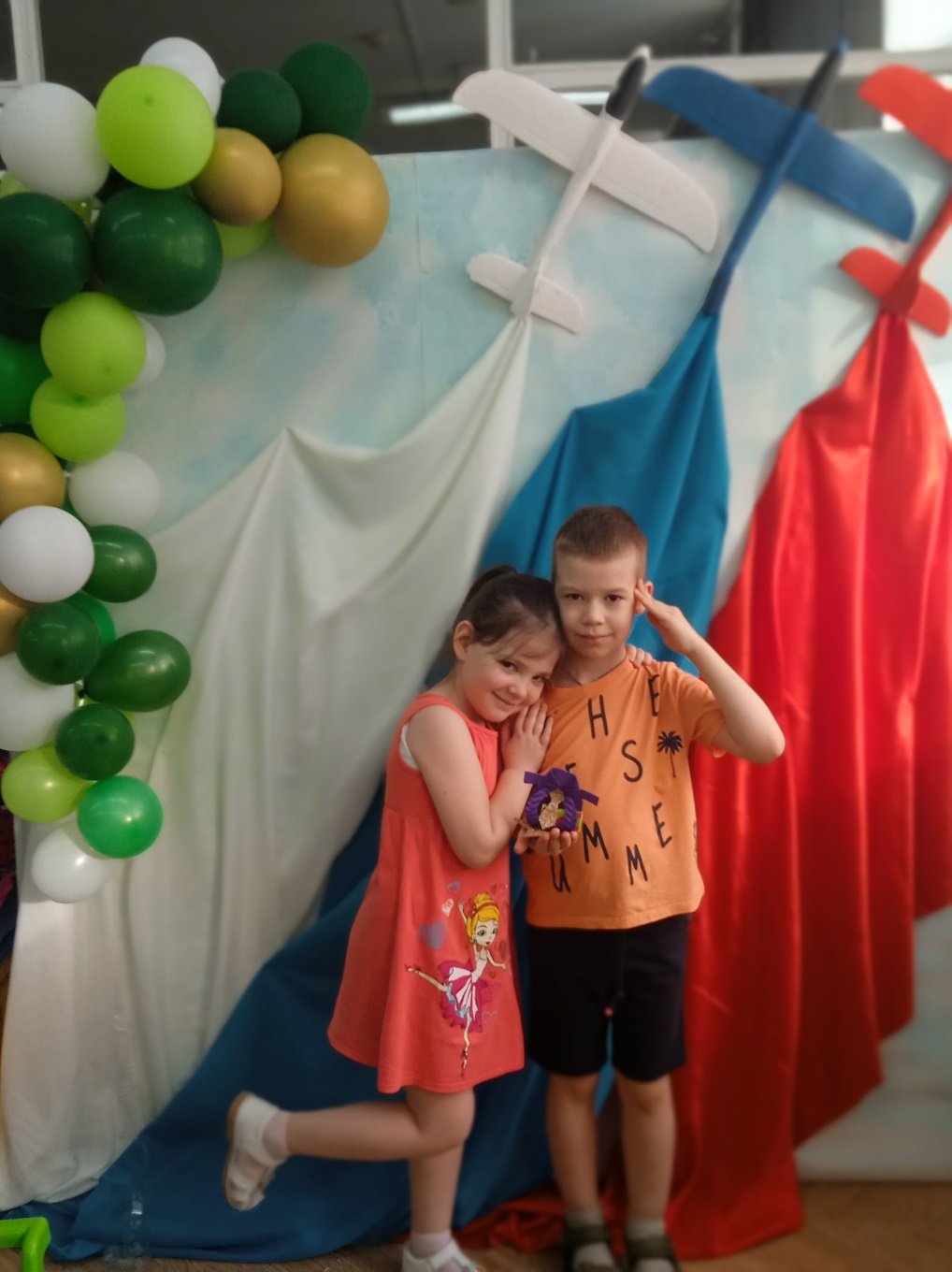 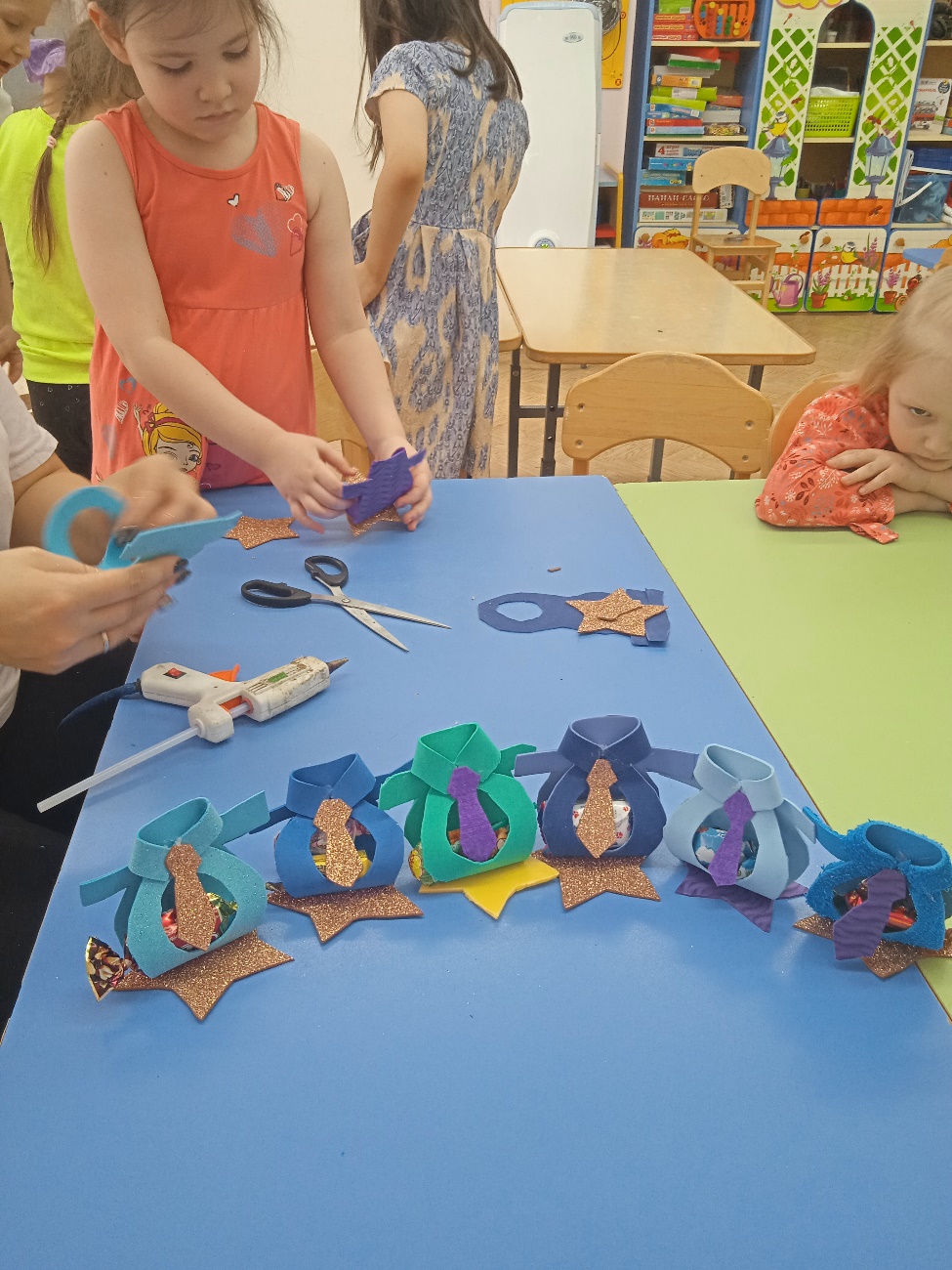 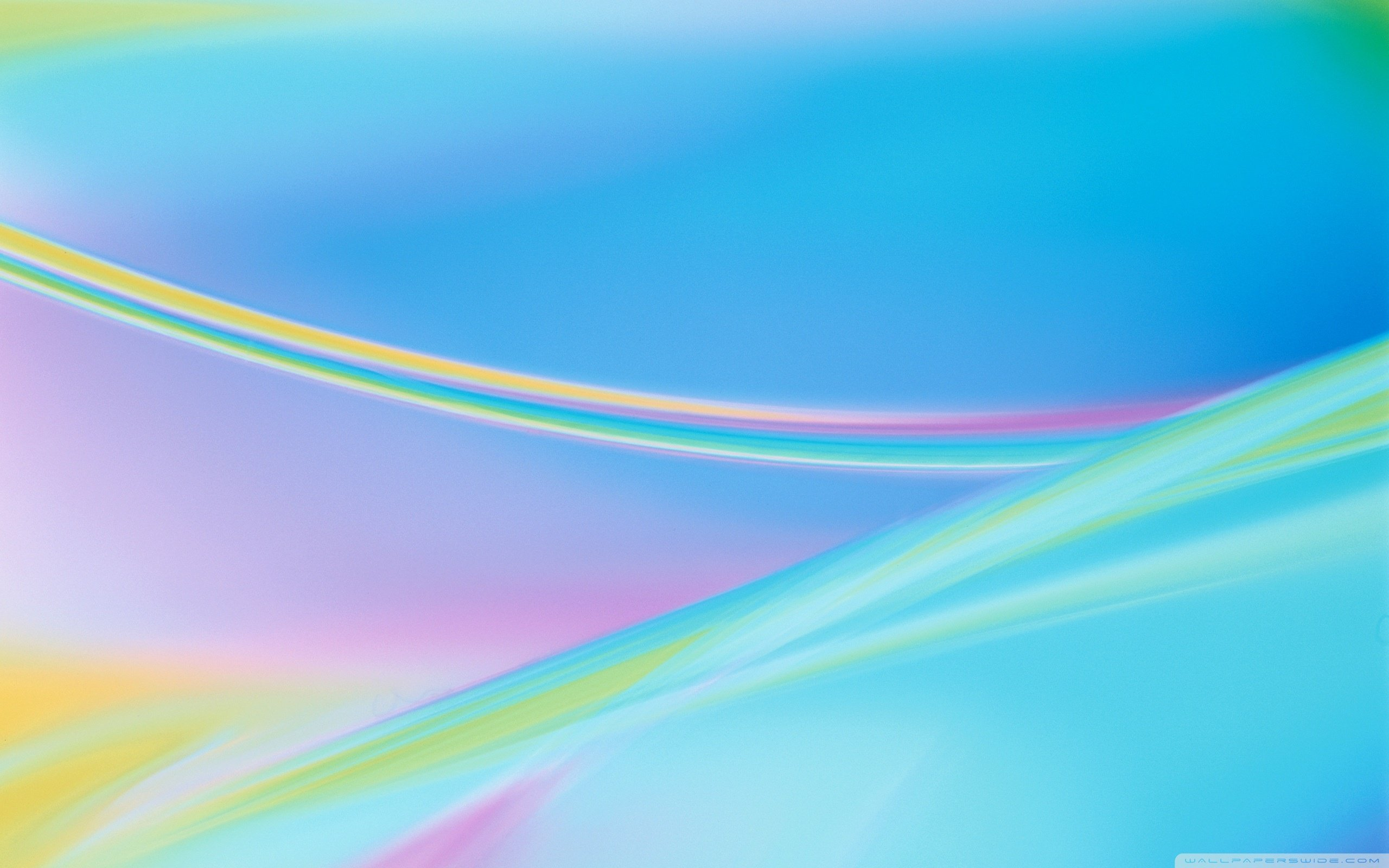 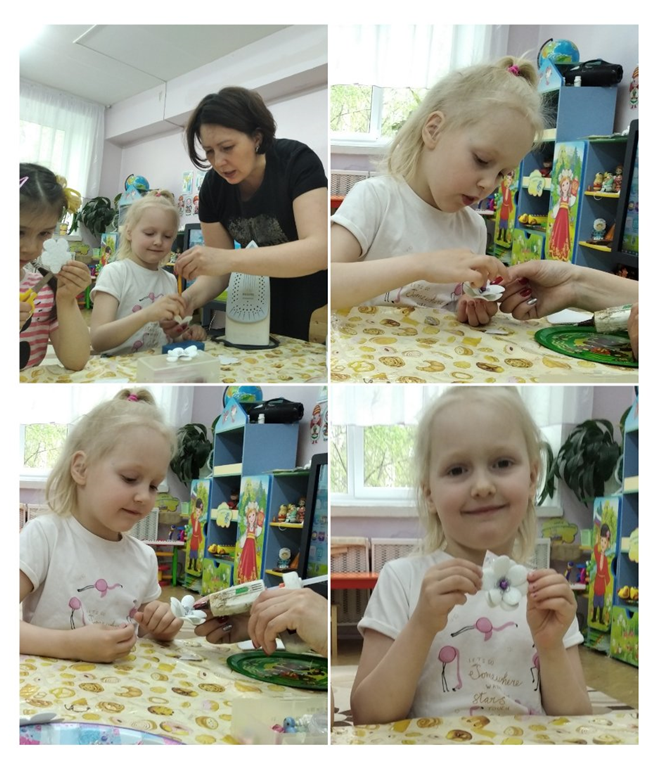 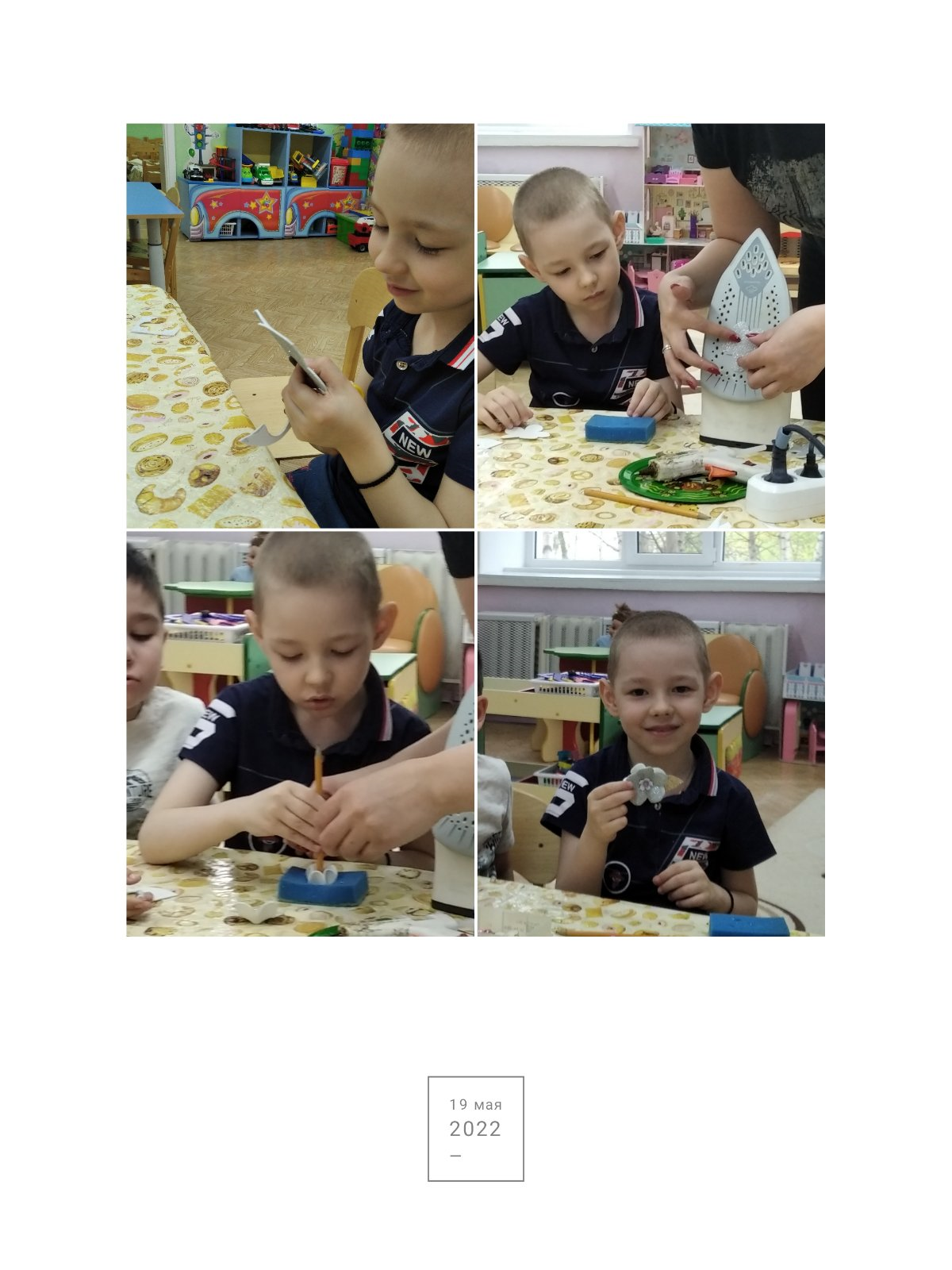 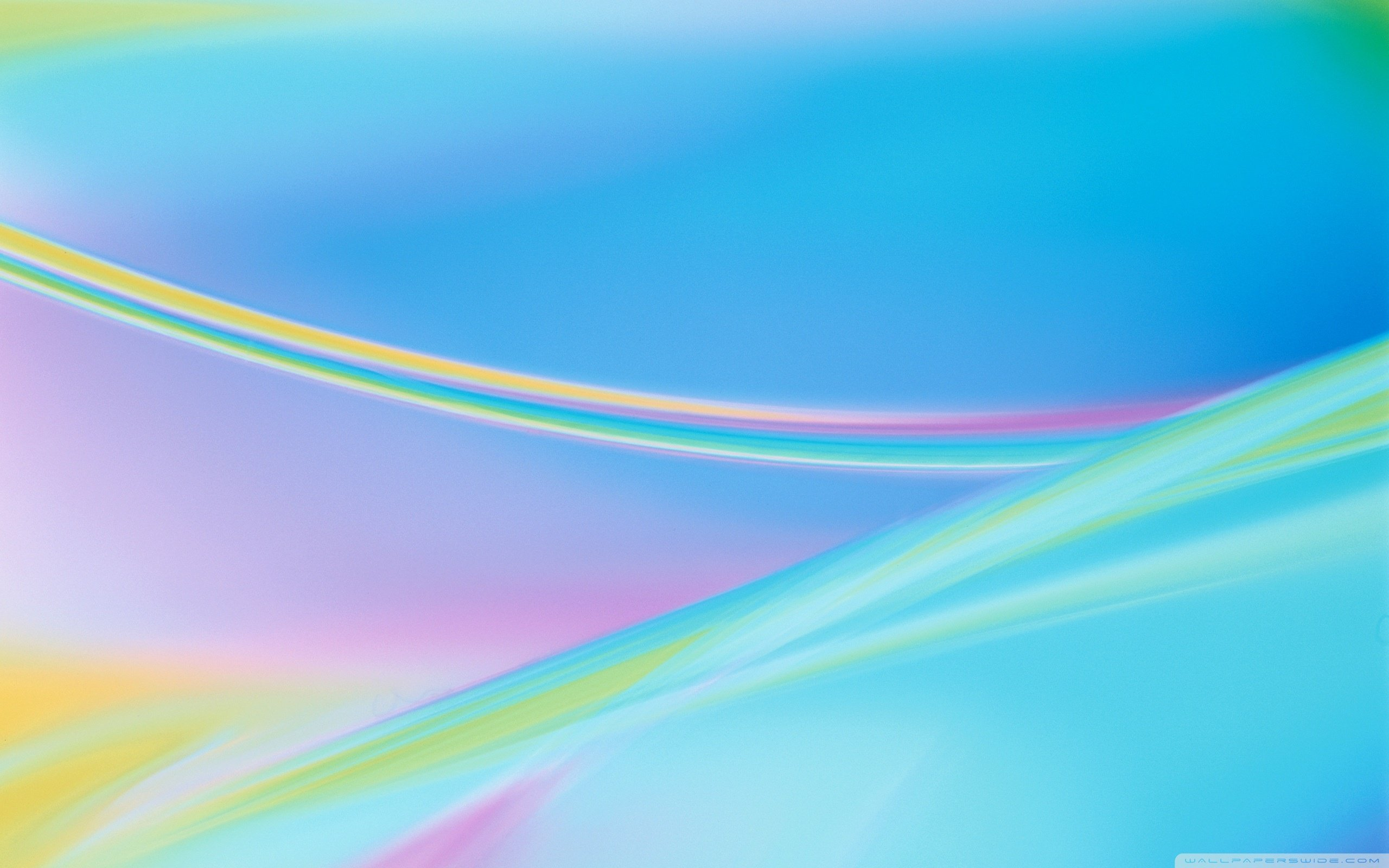 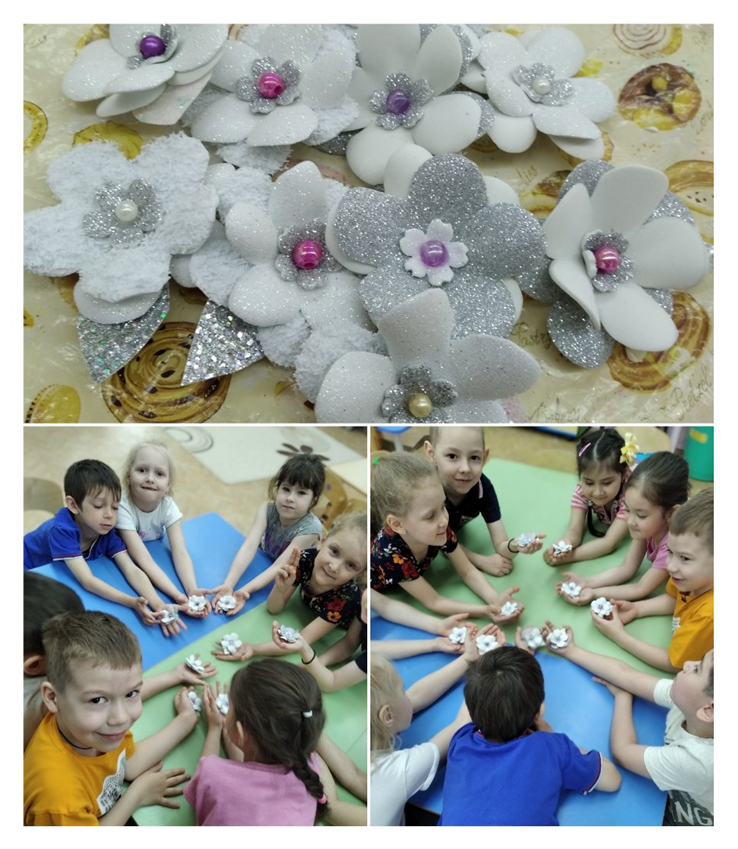 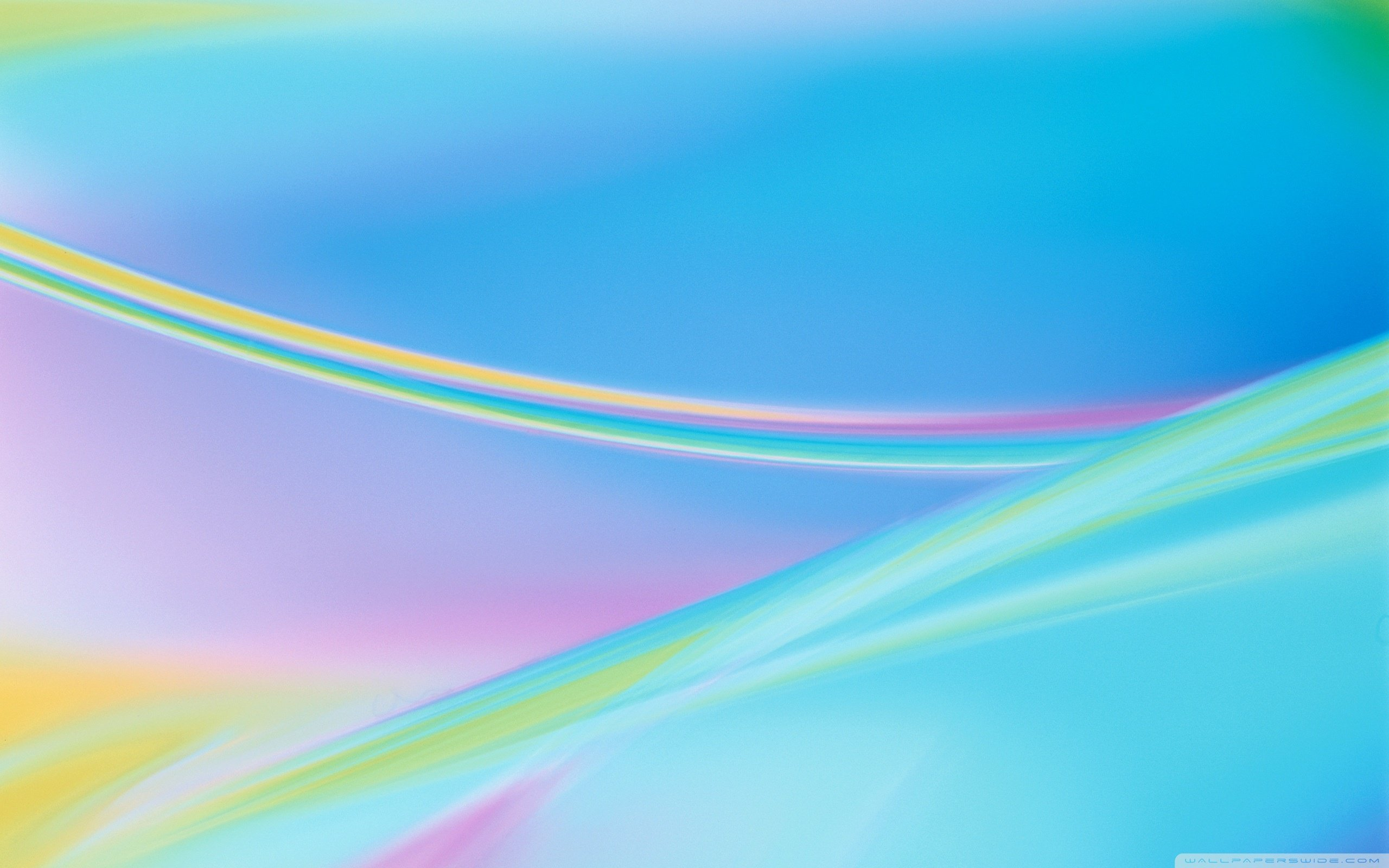 Оформление музыкального зала .
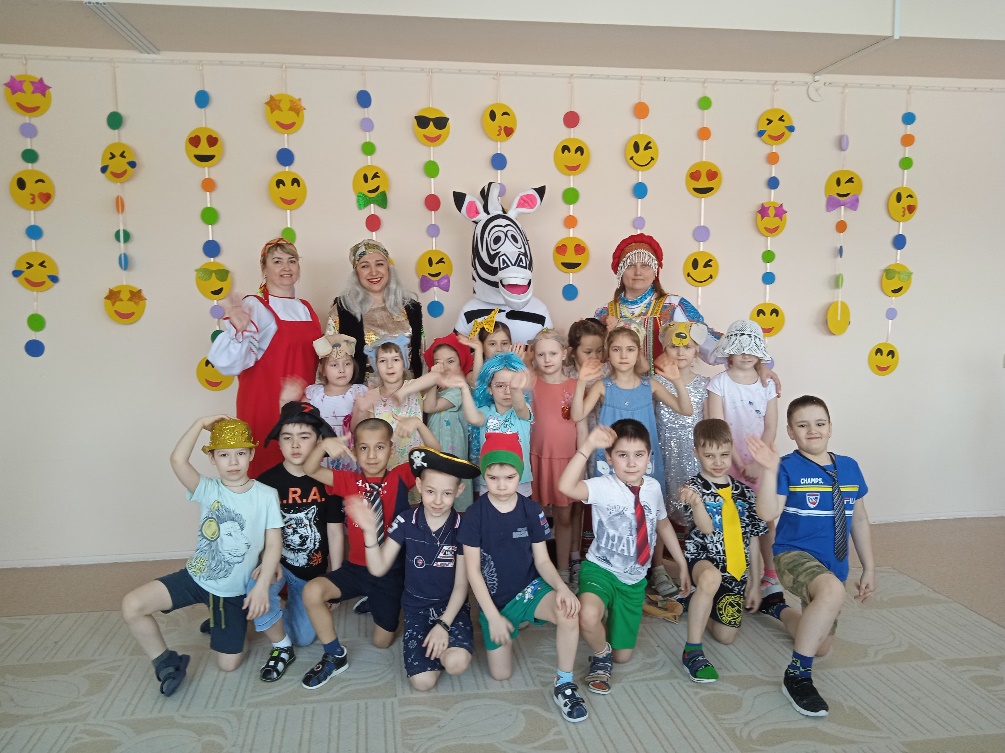 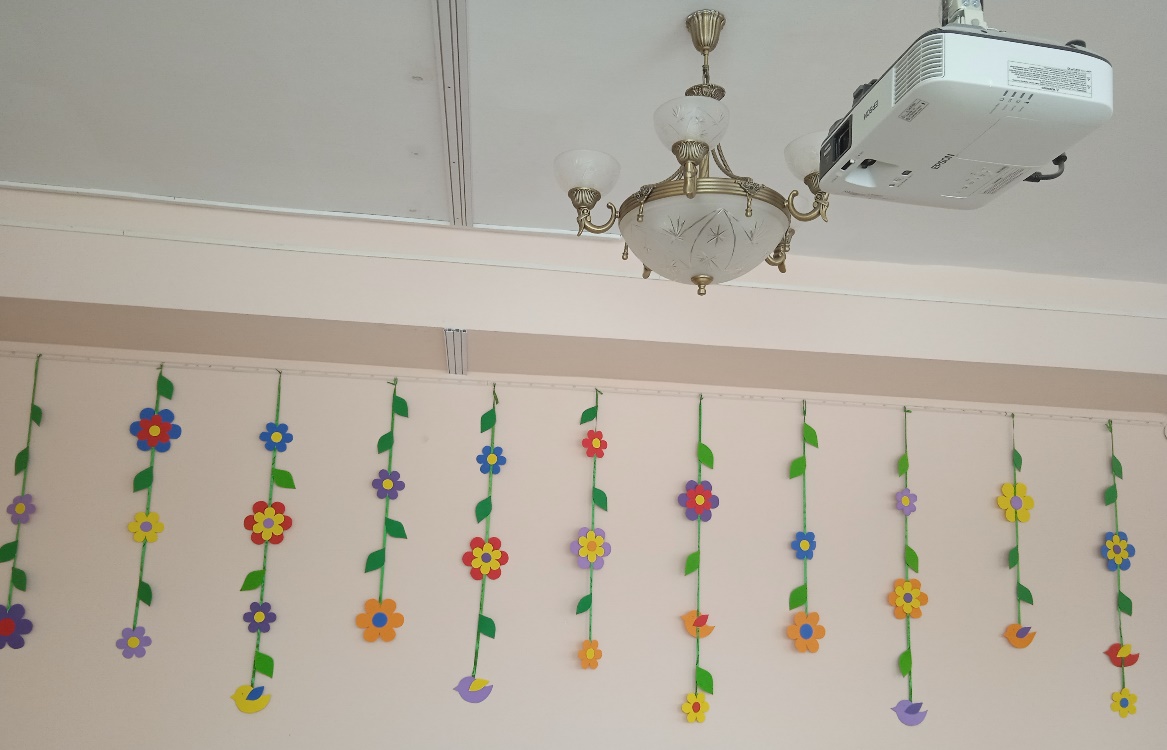 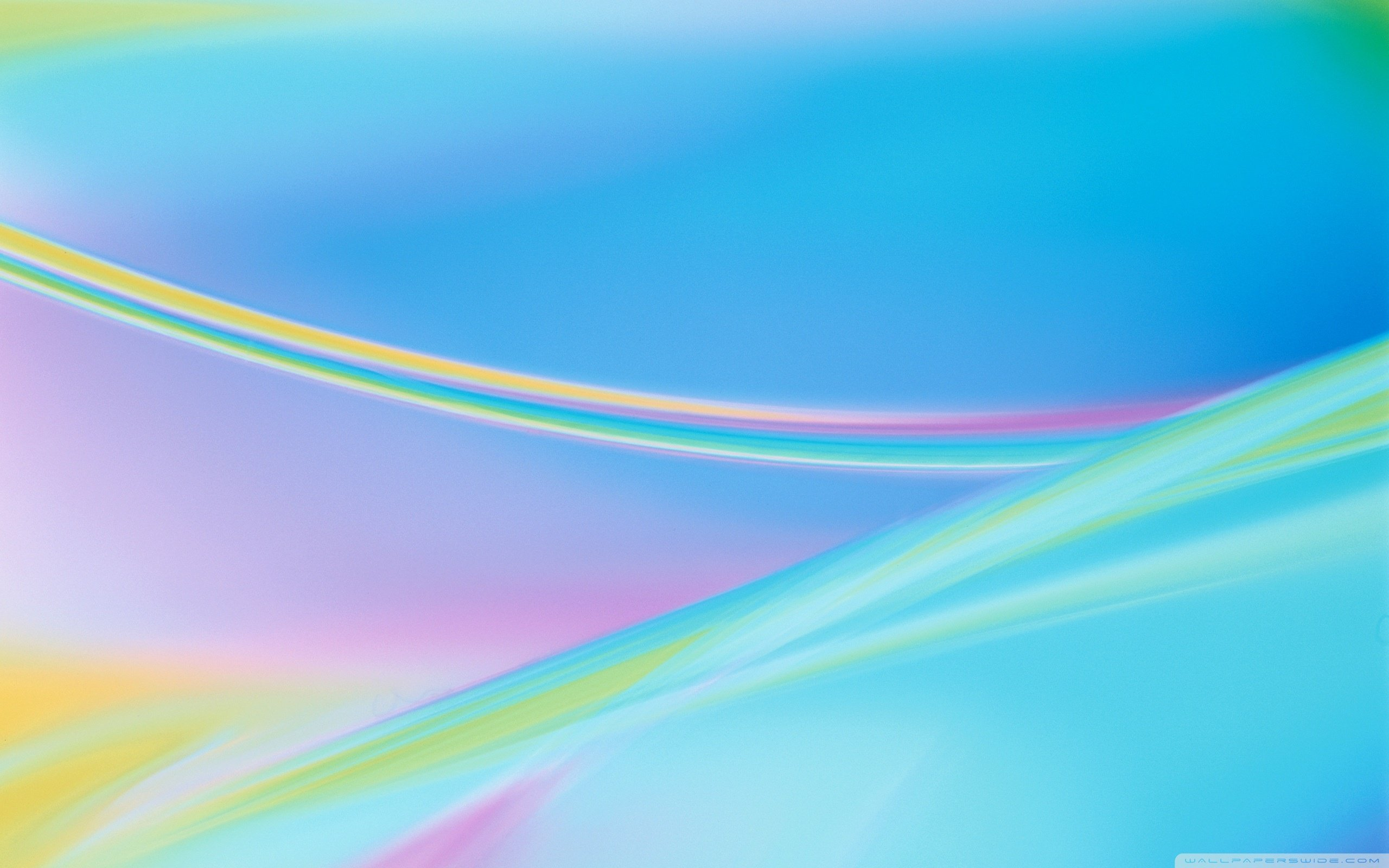 Работы изготовленные мною.
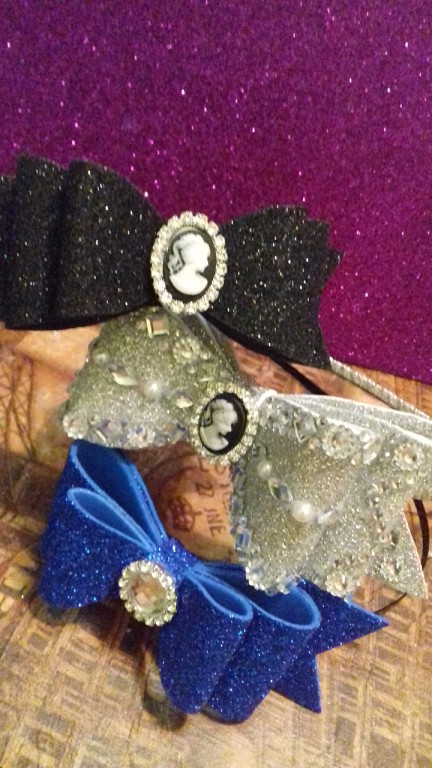 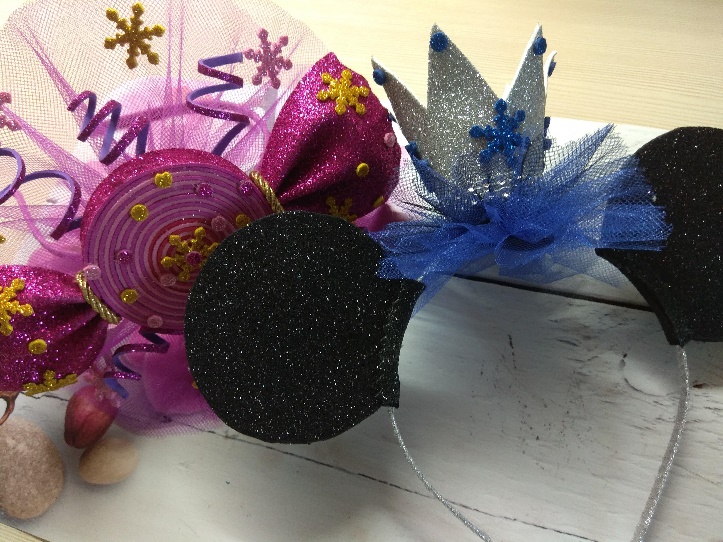 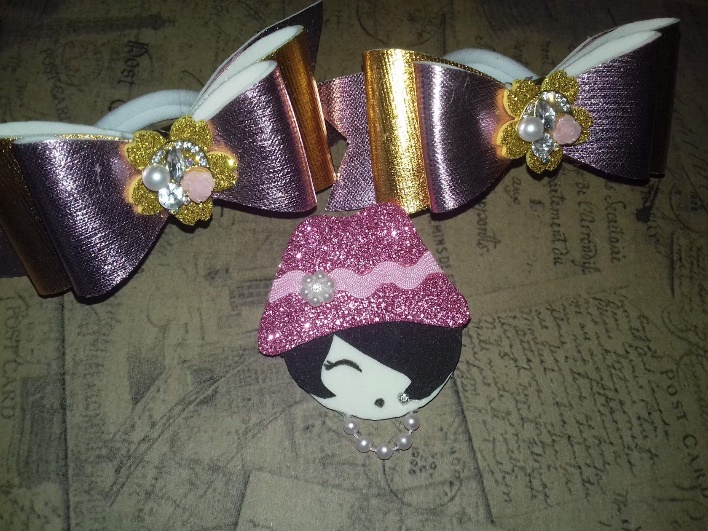 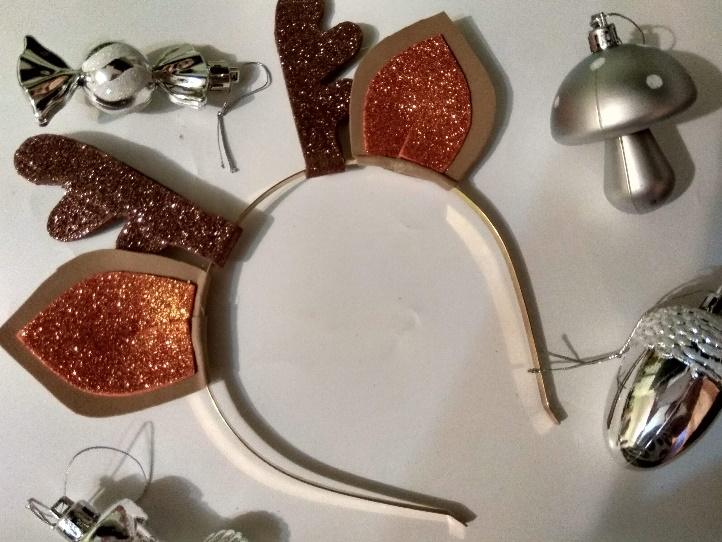 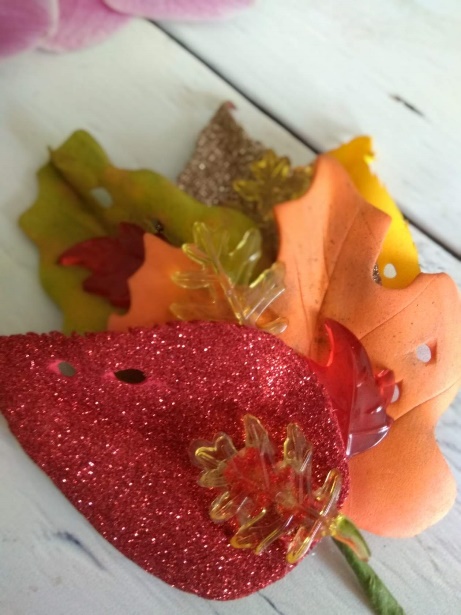 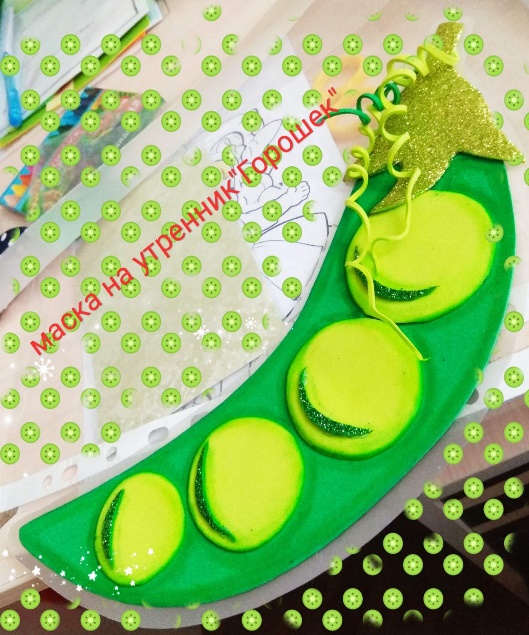 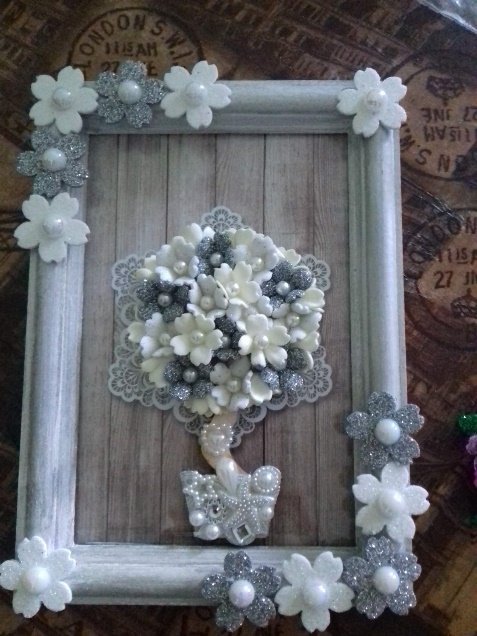 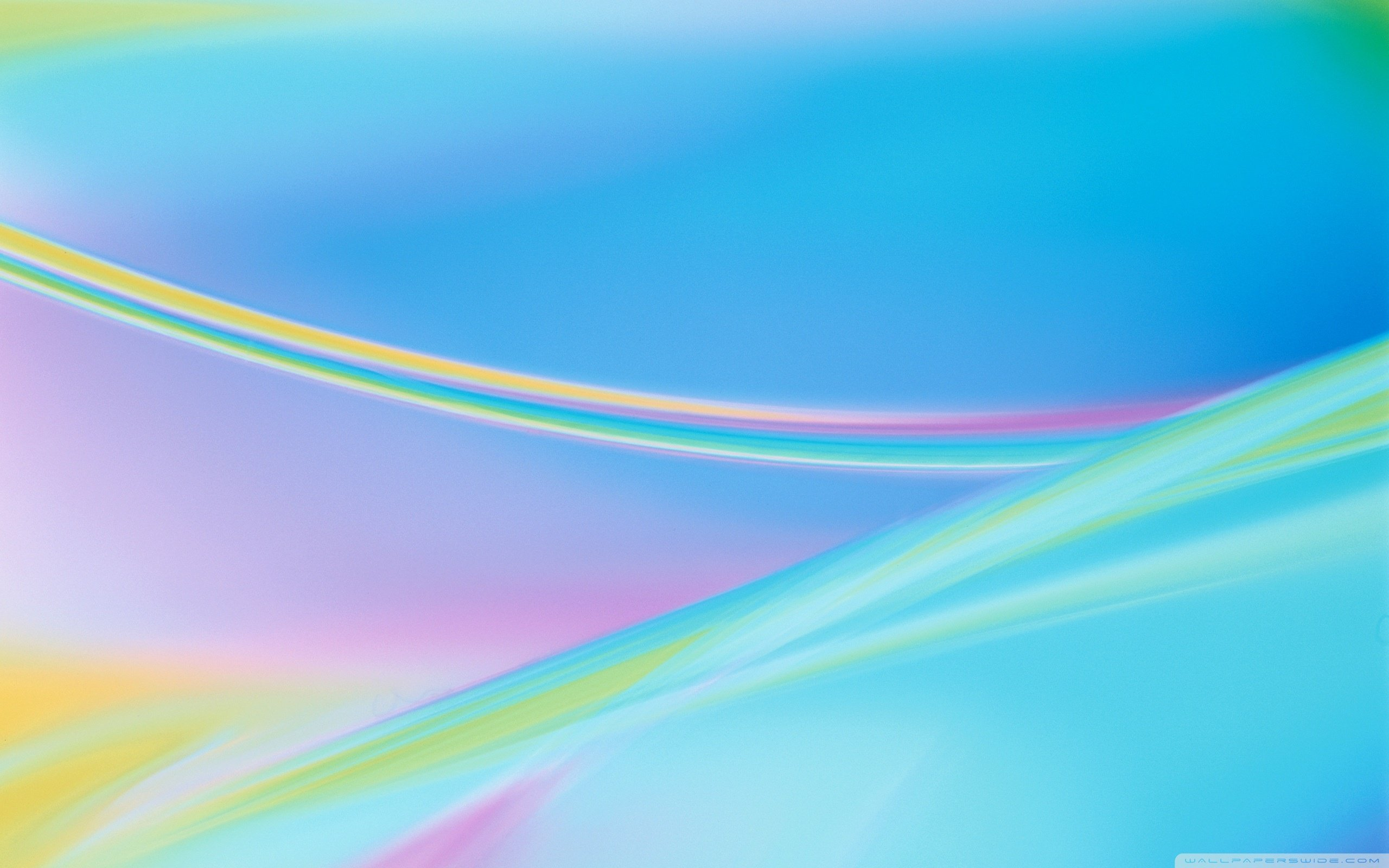 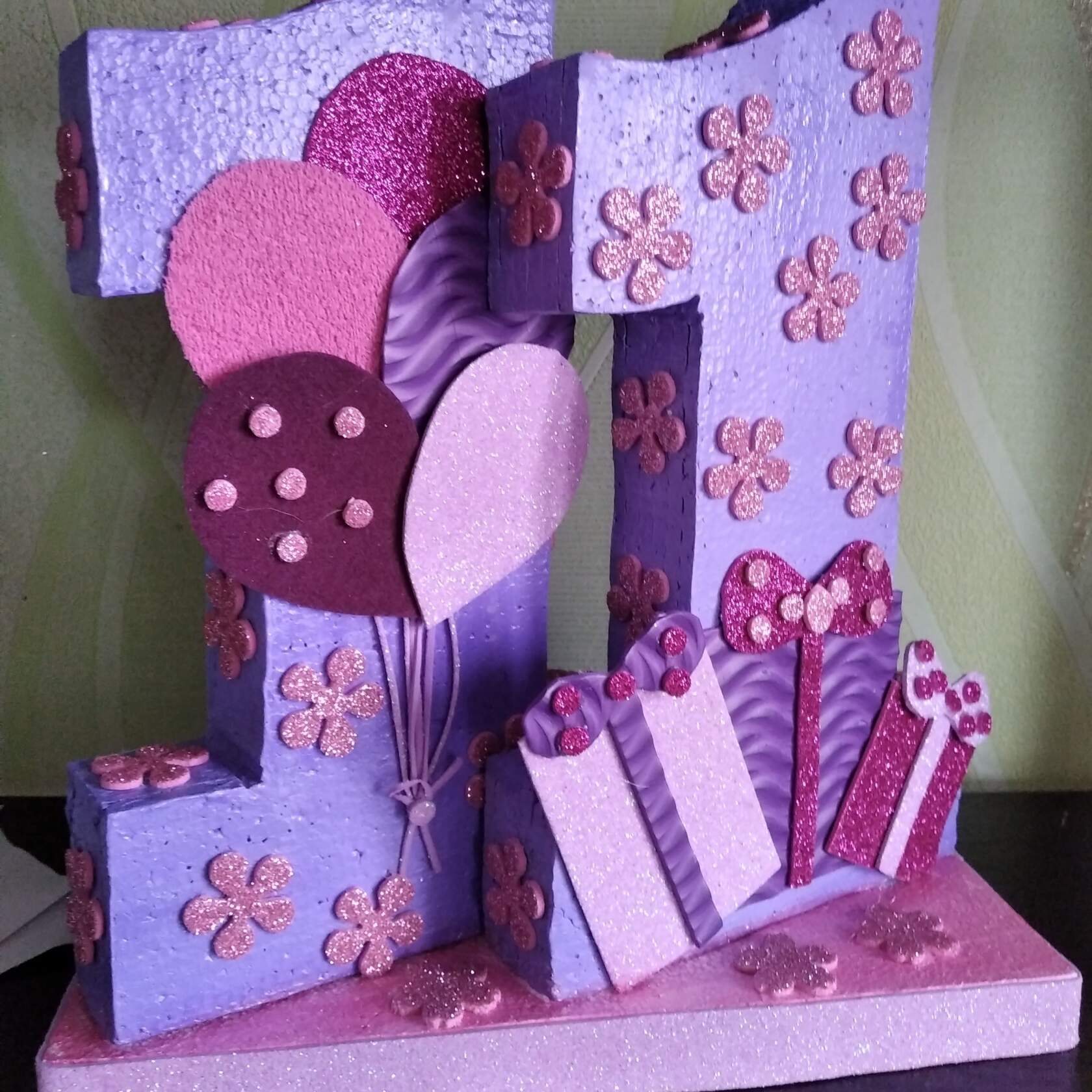 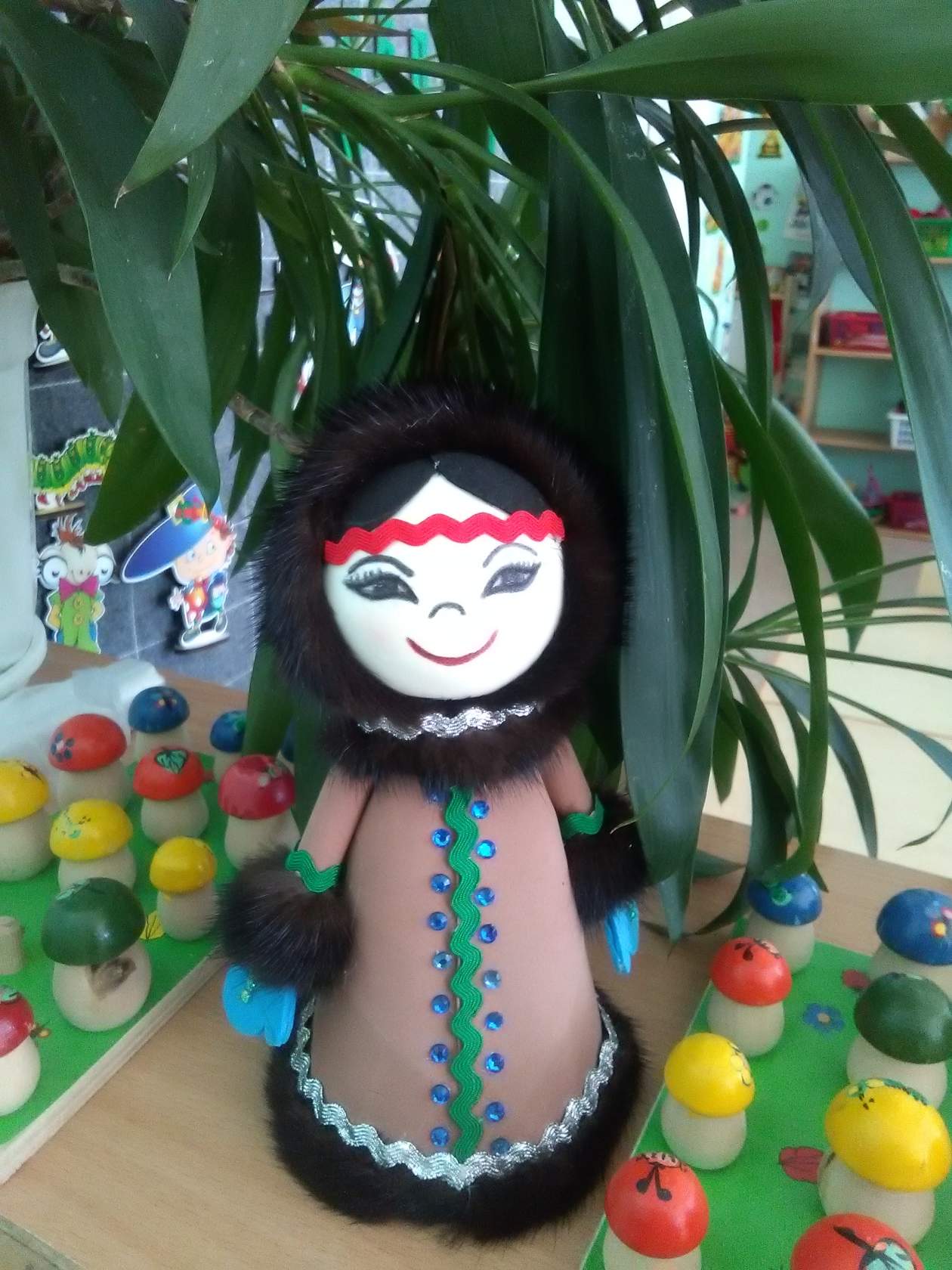 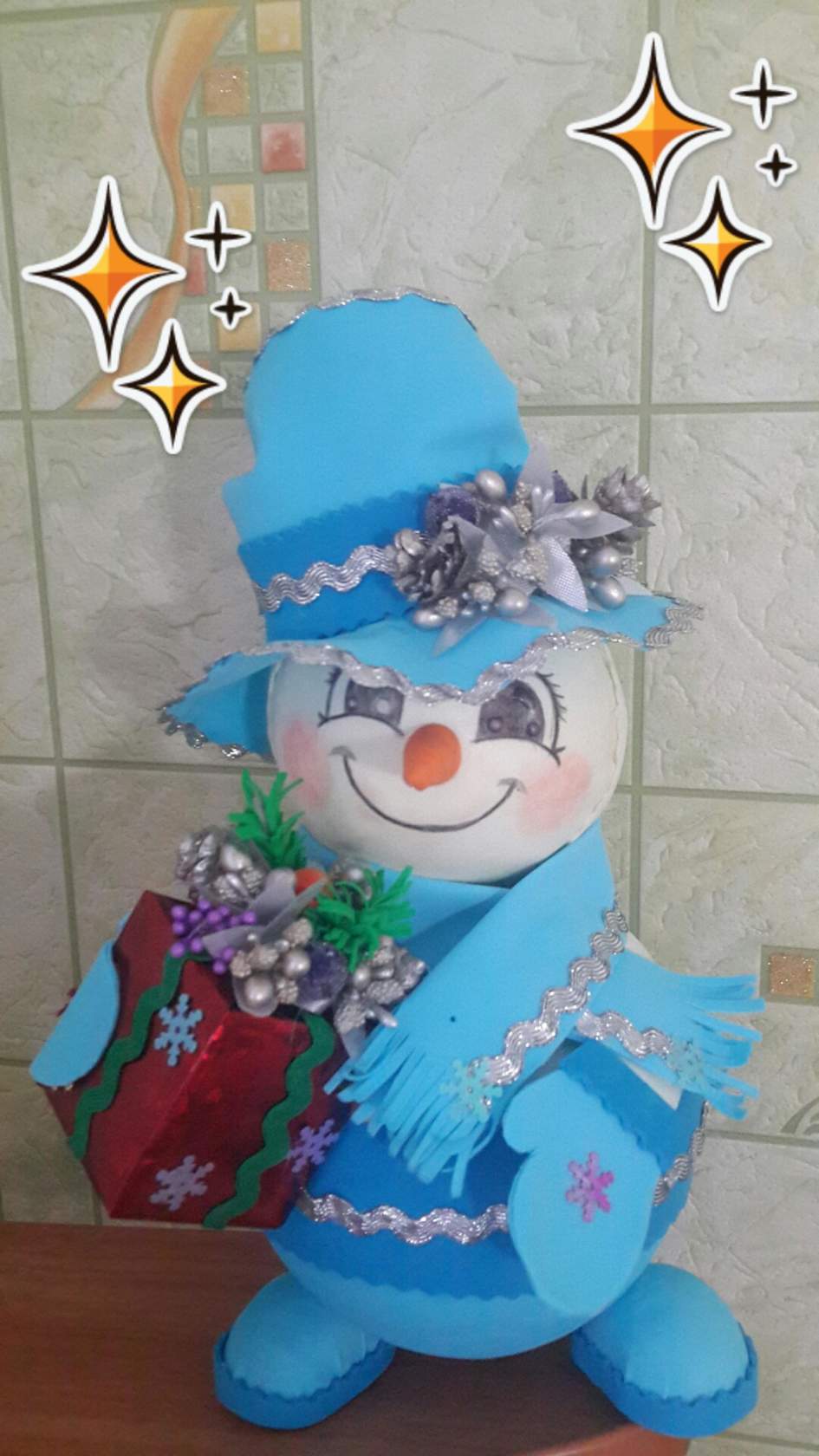 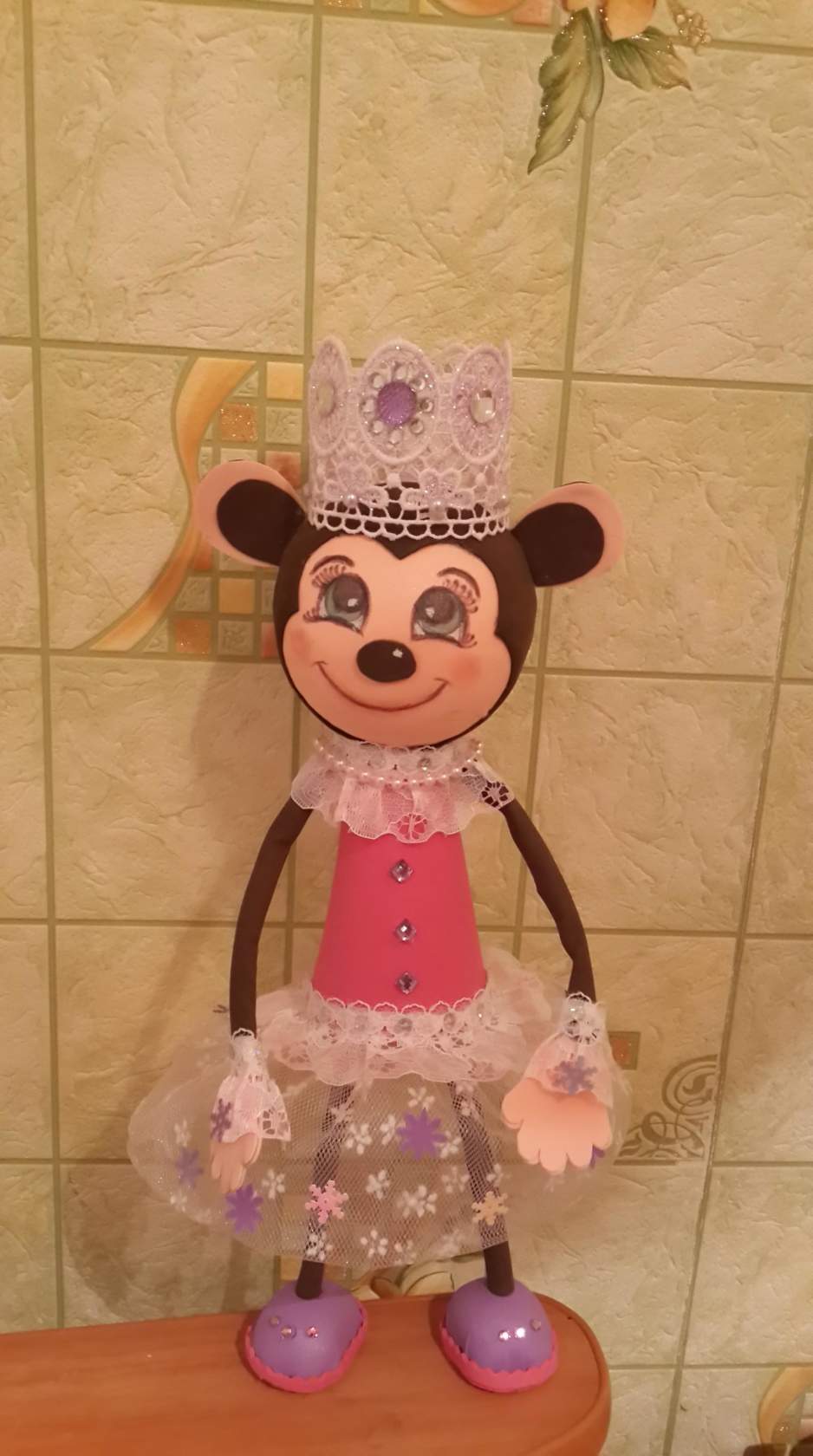 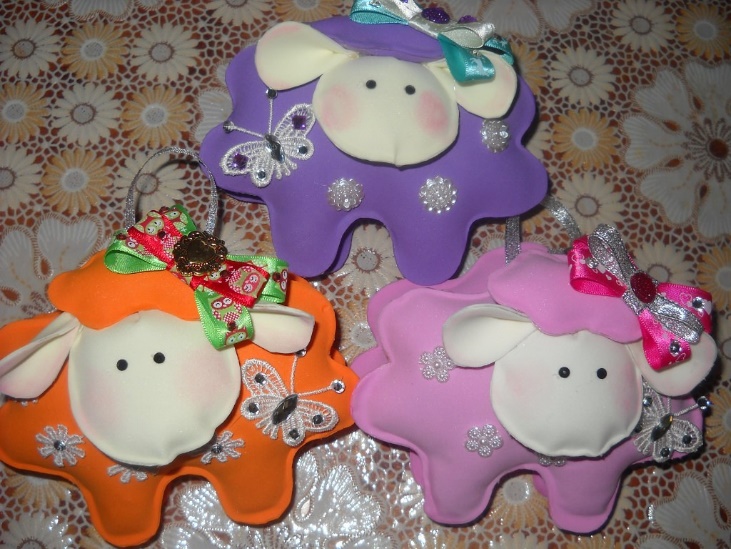 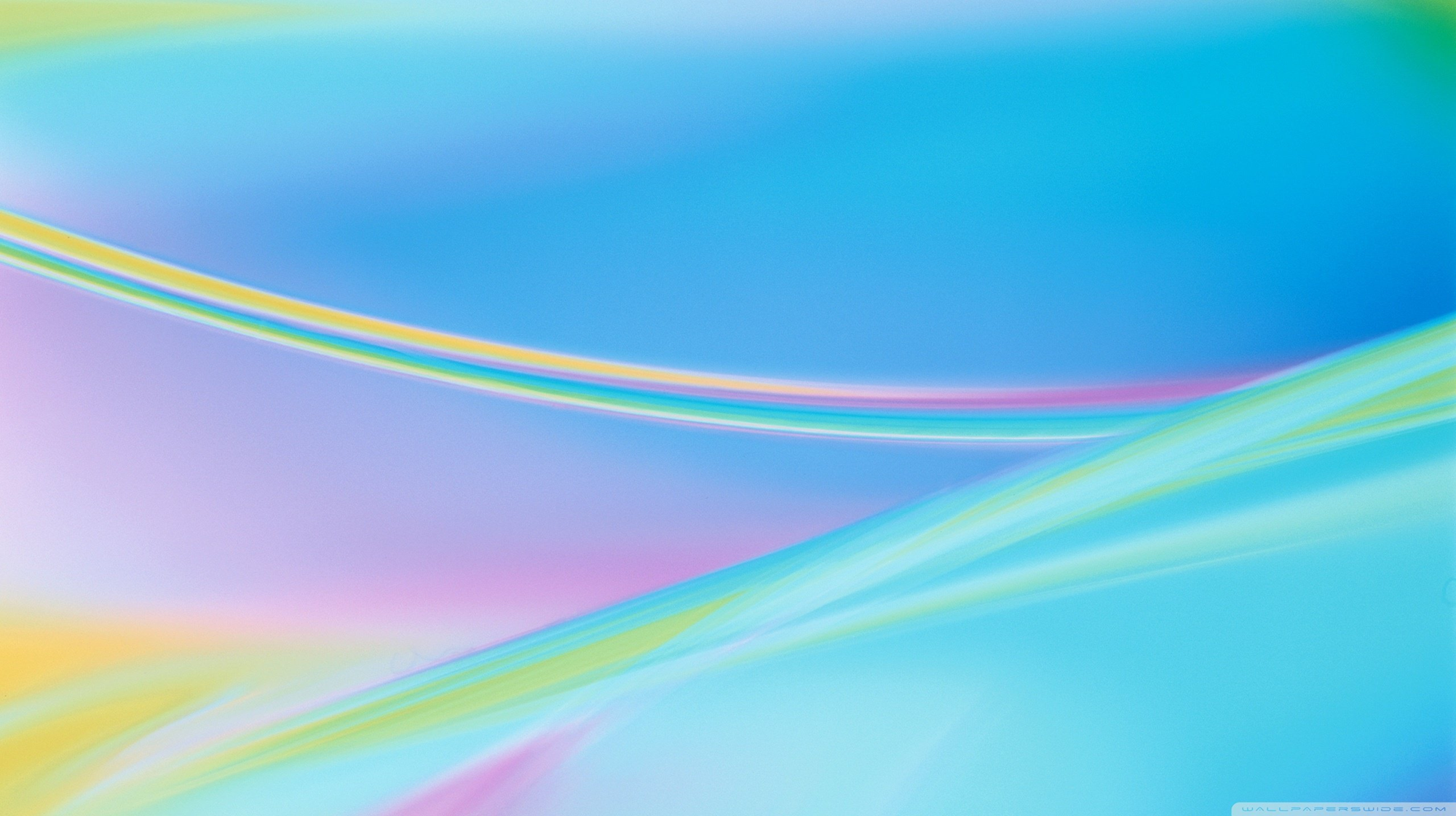 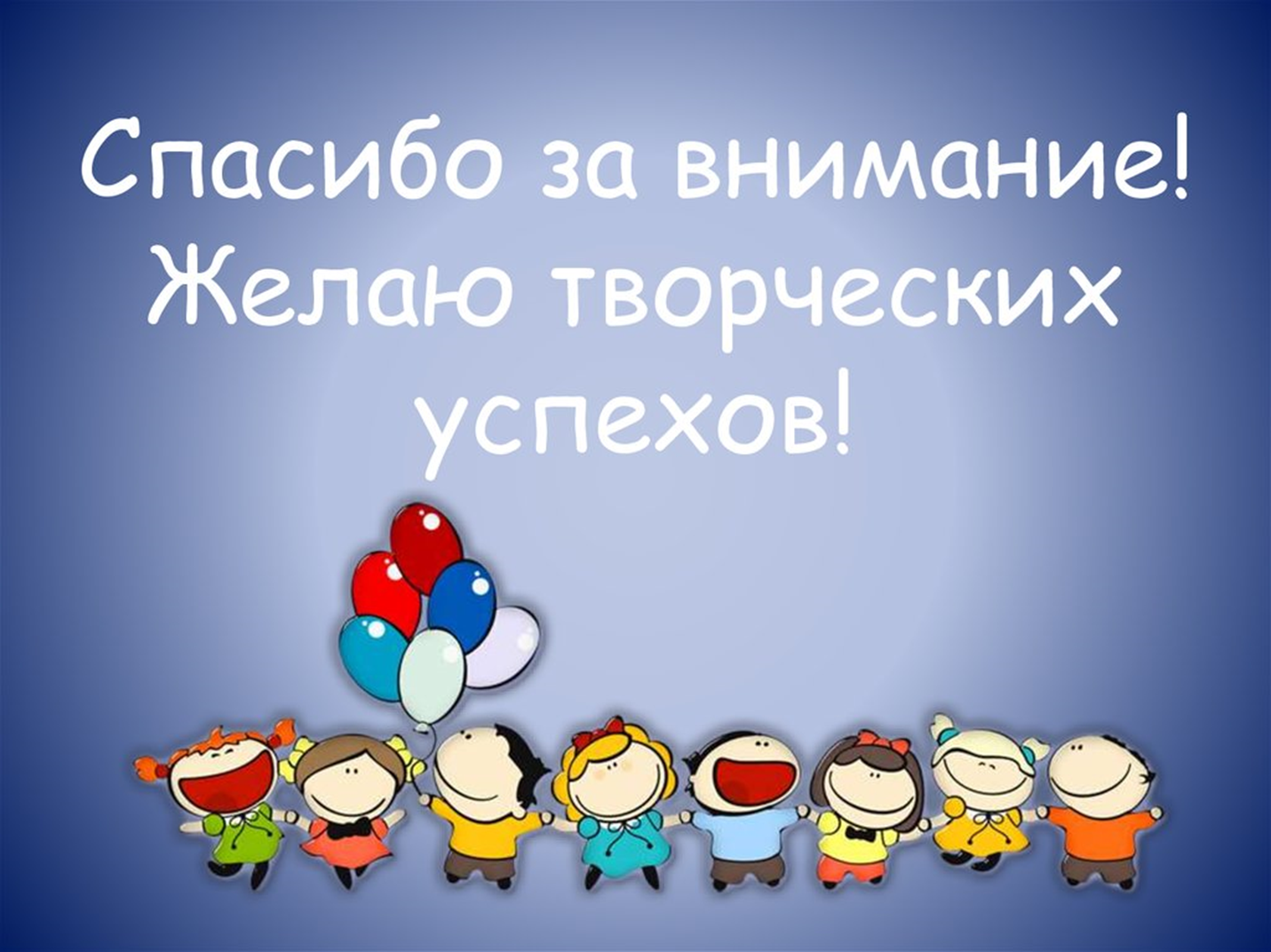